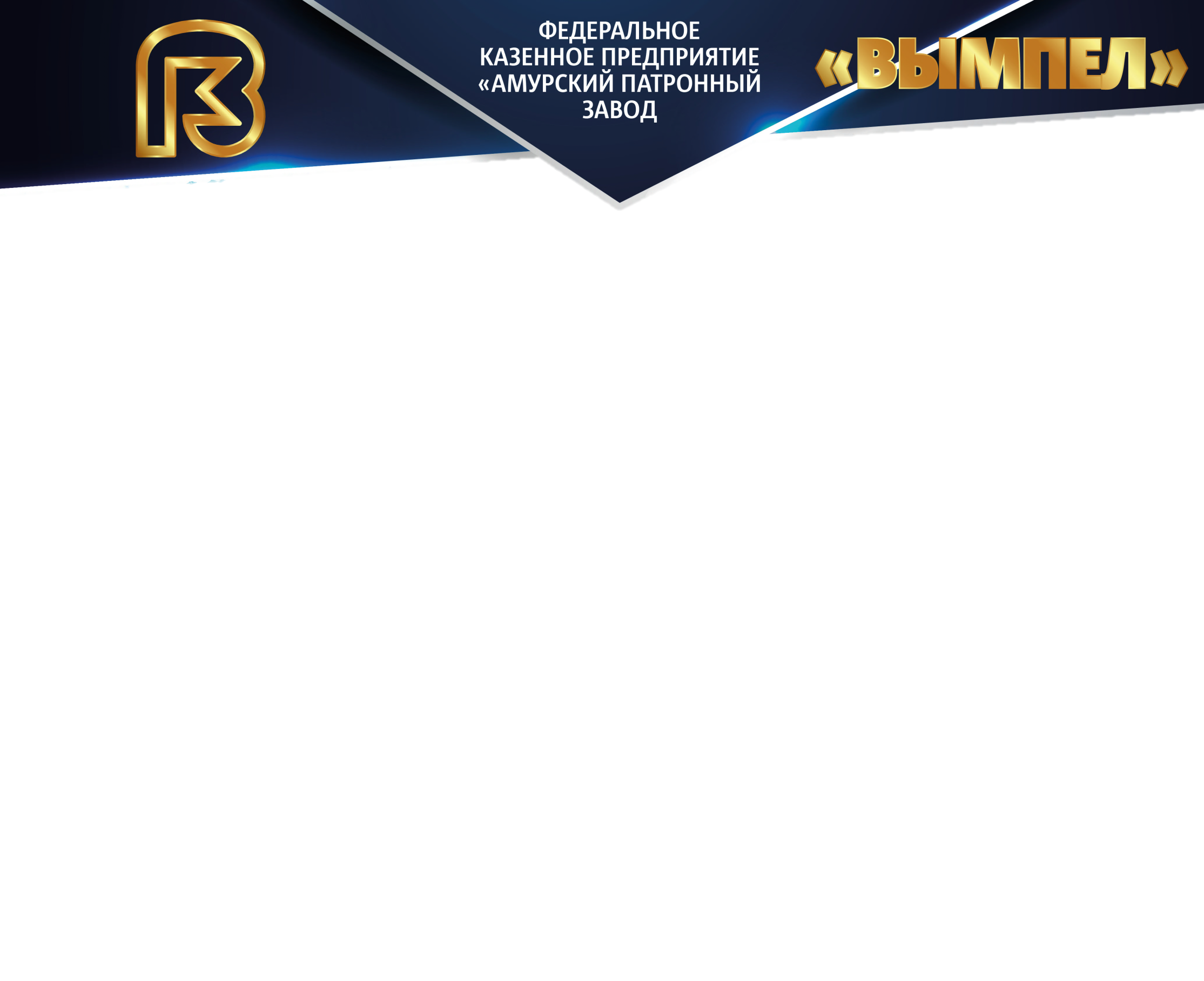 им. П.В. Финогенова
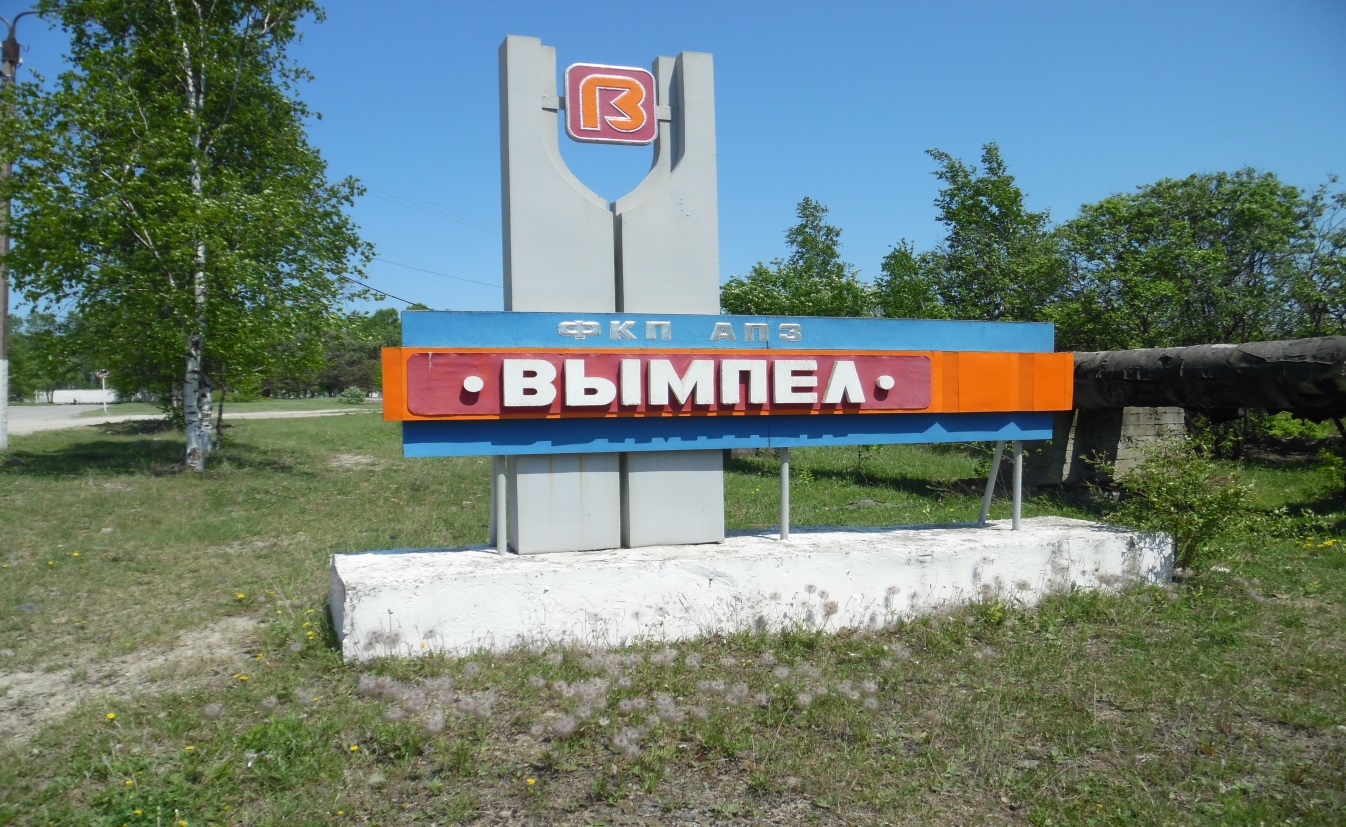 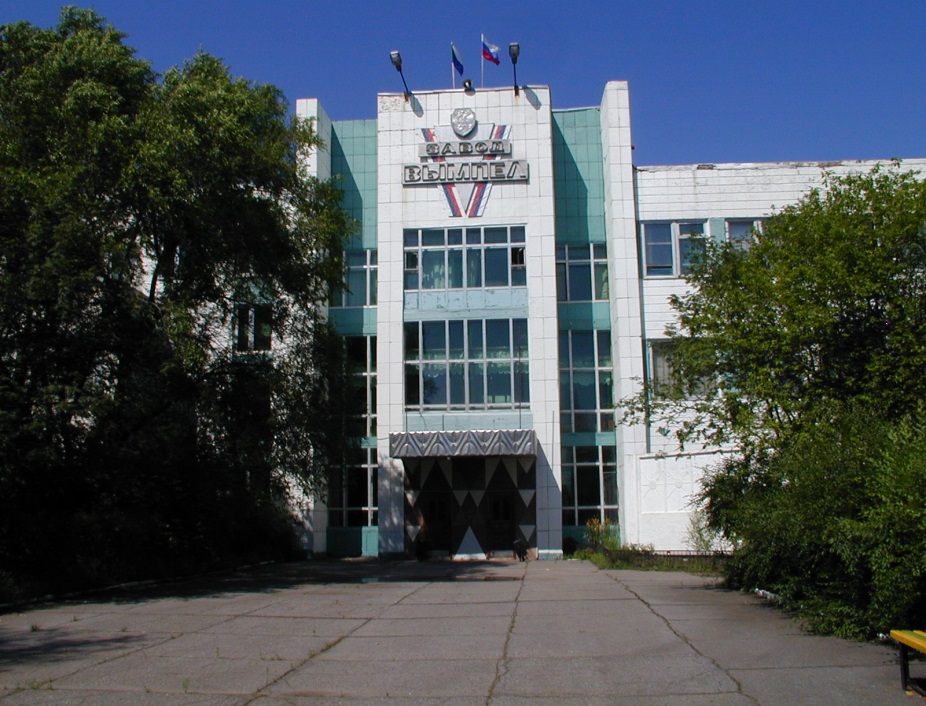 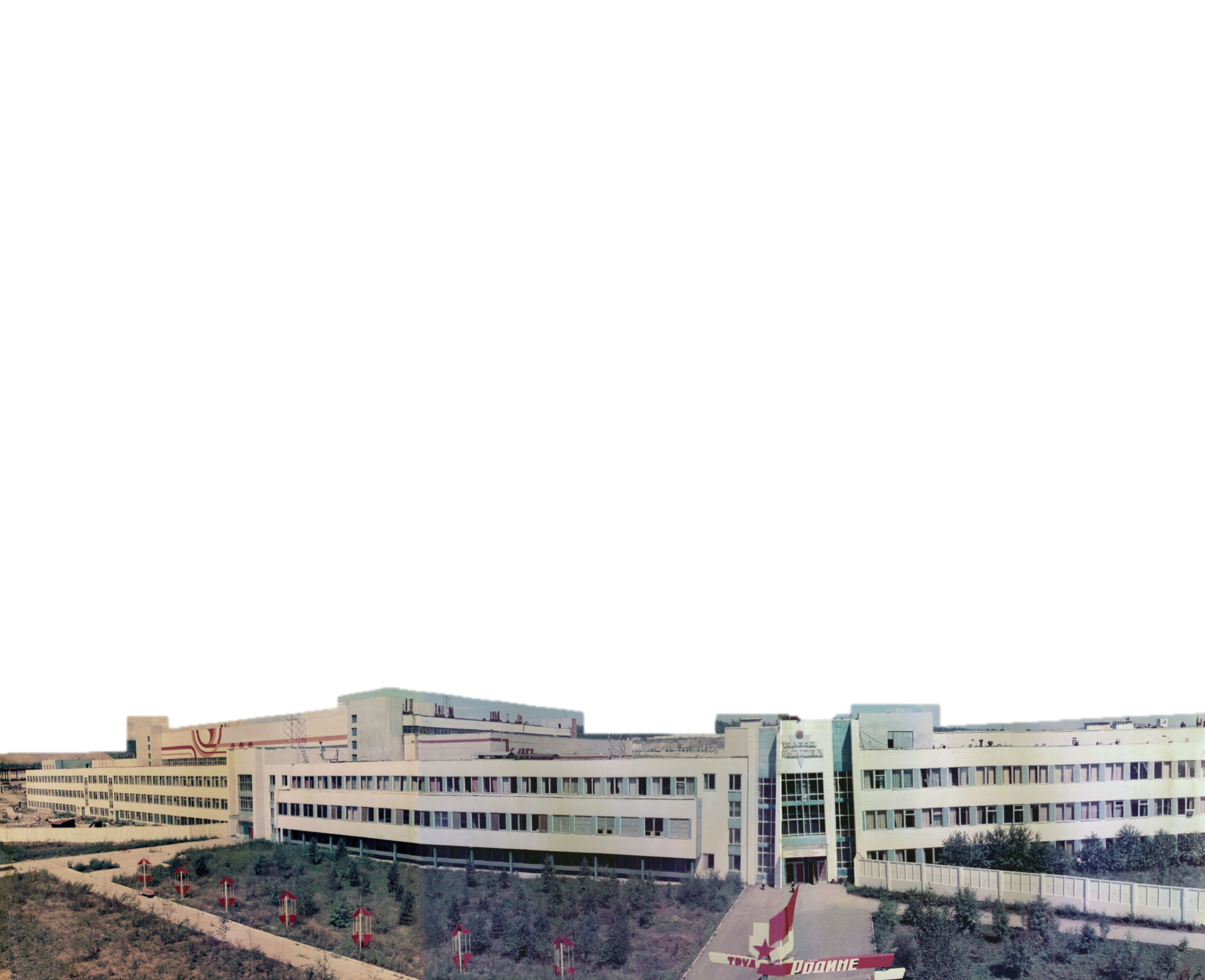 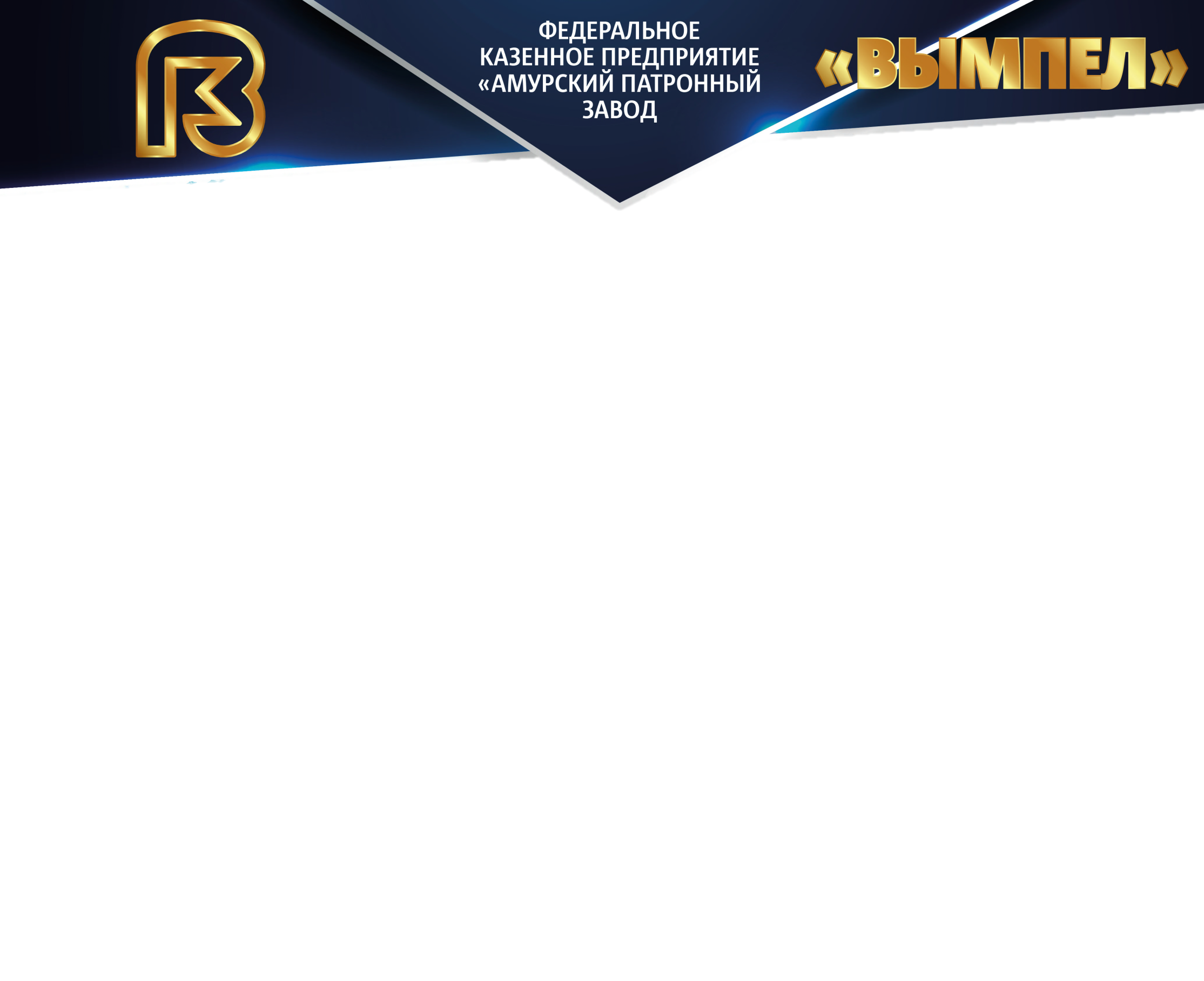 им. П.В. Финогенова
Самое молодое и современное предприятие среди патронных заводов России, единственный патронный  завод во всем Дальневосточном регионе, а также единствен-ный патронный завод с государственной формой собственности.
 На сегодня это единственный в России специализированный патронный завод с уровнем технологии мирового класса.
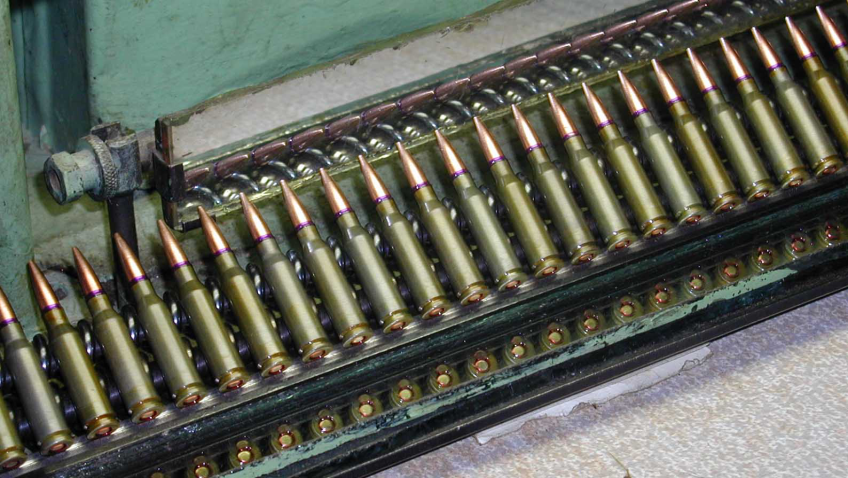 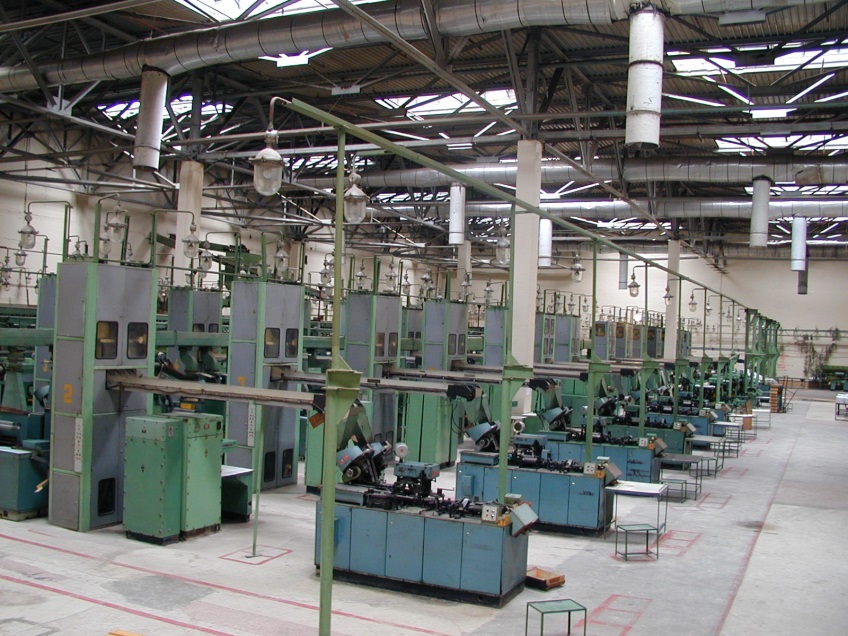 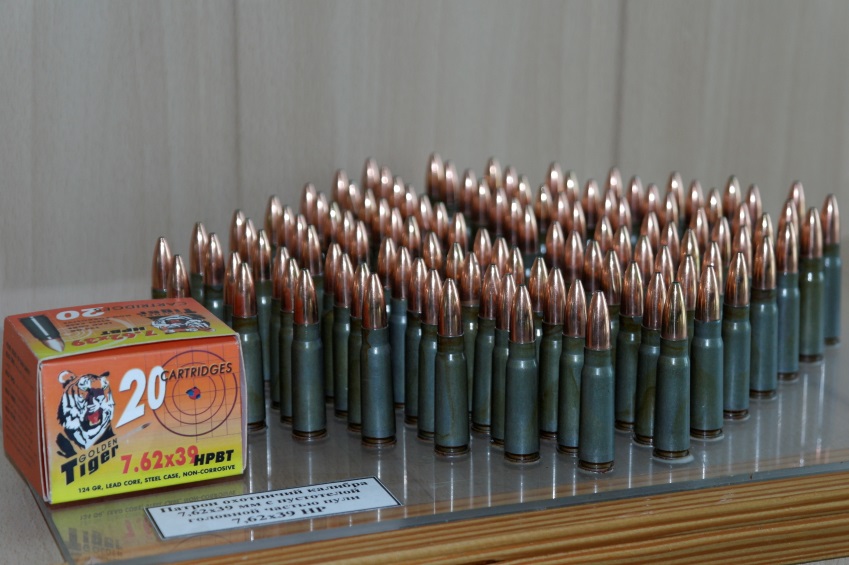 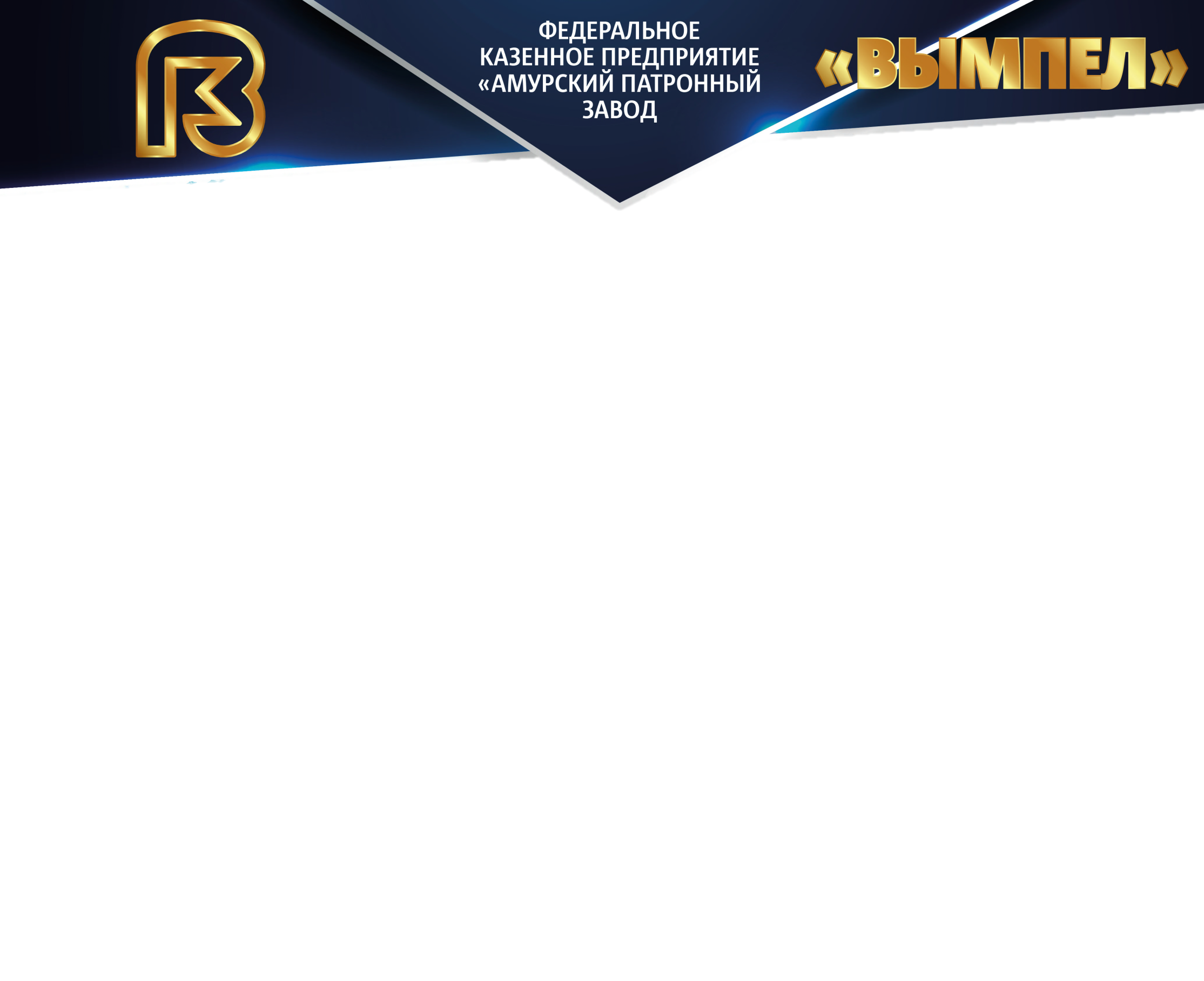 им. П.В. Финогенова
Профессиональный состав предприятия включает в себя более 110 наименований профессий и специальностей, который способен качественно выполнять производственные планы и решать поставленные задачи
Наиболее востребованные инженерно-технические специальности:
Инженер – технолог;

Инженер – программист;

Инженер – электроник;

Инженер – электрик;

Инженер – теплотехник.
Наиболее востребованные рабочие 
профессии:
Наладчик оборудования;

Наладчик станков с программным управлением; 

Слесарь КИПиА;

Токарь;

Токарь – расточник;

Шлифовщик;

Электромонтер по ремонту и обслуживанию электрооборудования.
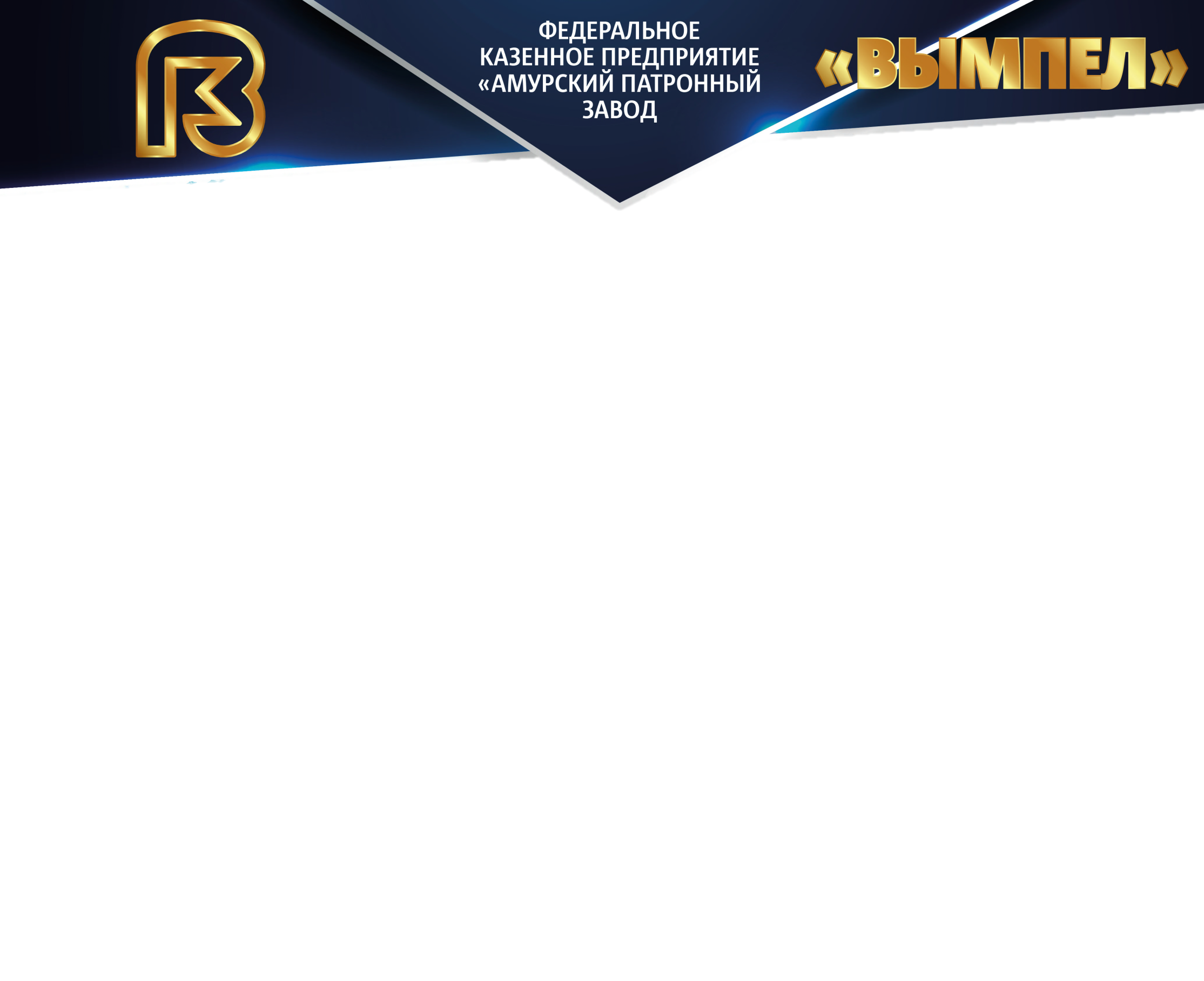 им. П.В. Финогенова
Закончил школу
Сдал ОГЭ
Сдал ЕГЭ
Среднее профессиональное образование
Высшее образование
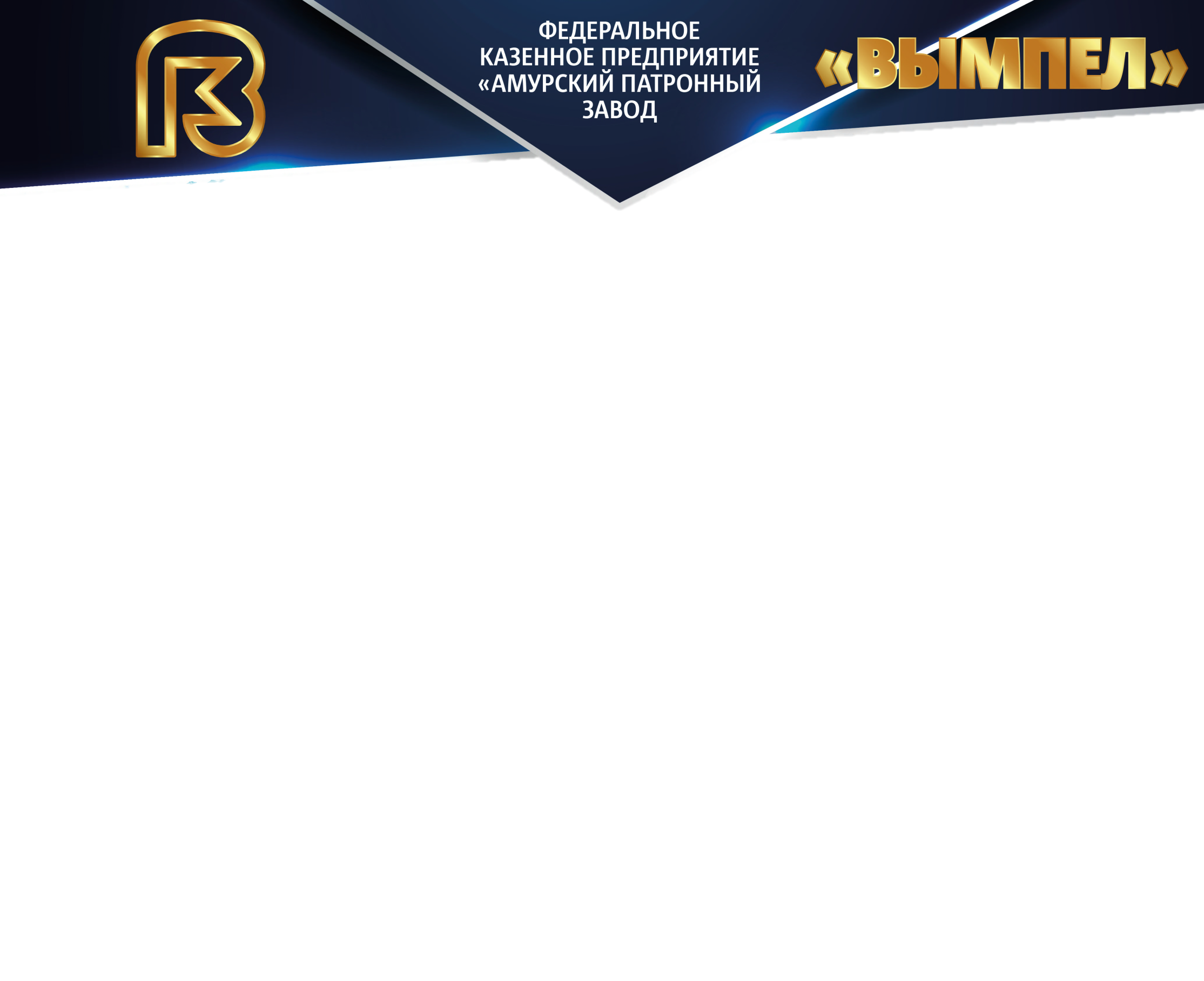 им. П.В. Финогенова
Вы можете пойти учиться в «Амурский политехнический техникум» по следующим, востребованным на нашем предприятии профессиям:
Оператор станков с программным управлением;
Станочник (металлообработка)
Сварочное производство;
Техническая эксплуатация и обслуживание электрического и электромеханического оборудования (по отраслям);
Технология машиностроения.
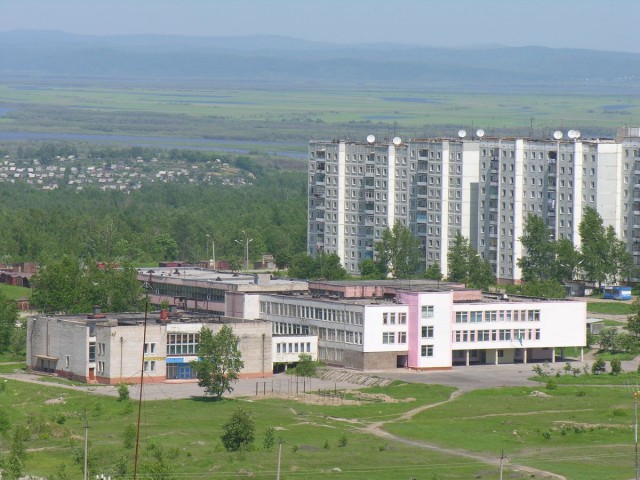 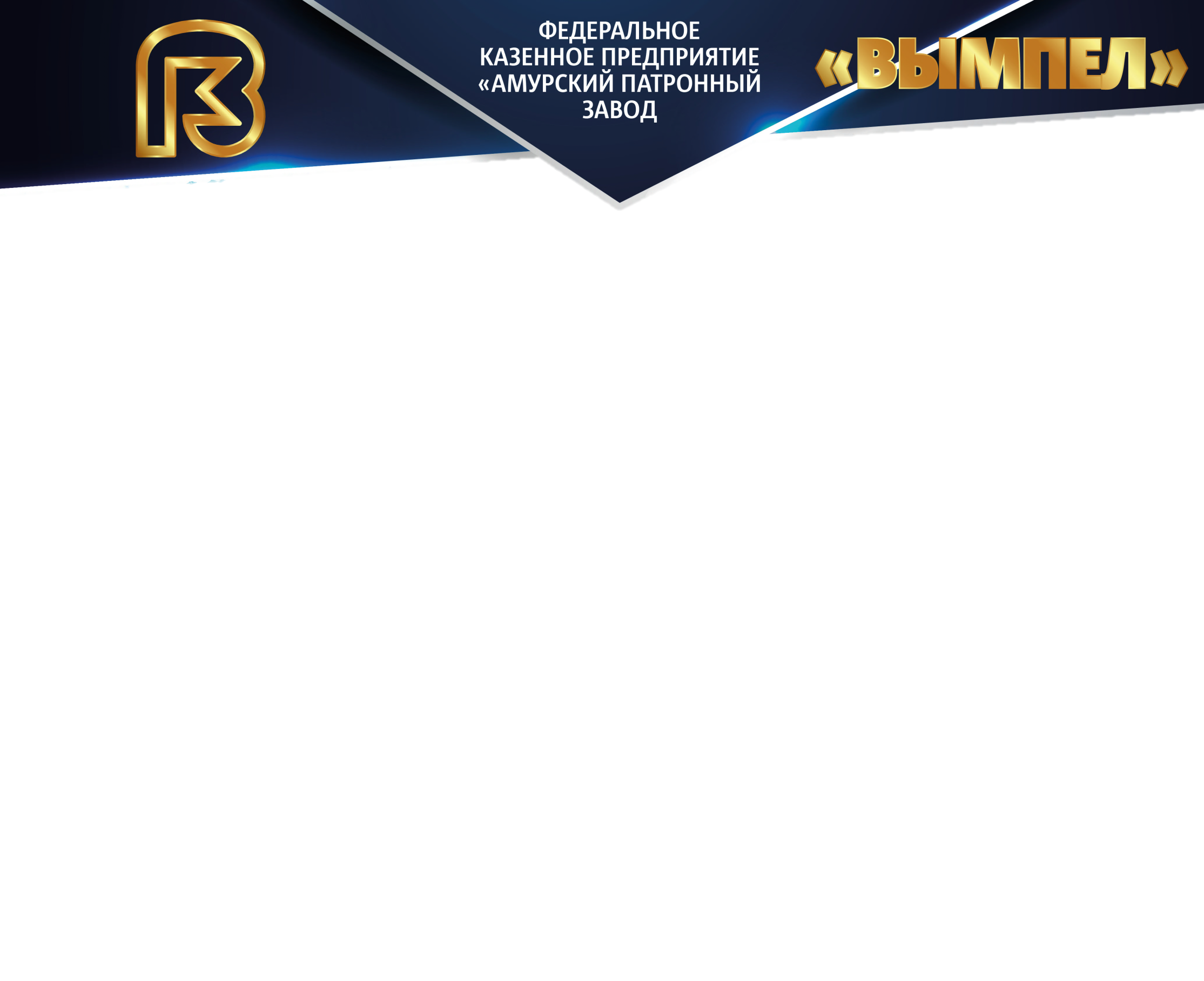 им. П.В. Финогенова
ФКП «АПЗ «Вымпел» им. П.В. Финогенова» дает возможность учащимся старших курсов «Амурского политехнического техникума» заключить 3-х сторонние договора на подготовку рабочих кадров (специалистов)
ПРЕИМУЩЕСТВА ДОГОВОРА:

Возможность получения дополнительной стипендии от предприятия
 Прохождение практики на предприятии с  оплатой
 Гарантированное трудоустройство после окончания учебного заведения
 Период обучения в учебном заведение включается в стаж работы на
    получение вознаграждения за выслугу лет
 Оплата стоимости проезда к отпуску работника и его членов семьи
 Возможность продолжить обучение в ВУЗе по целевому направлению
    от предприятия
 Карьерный рост
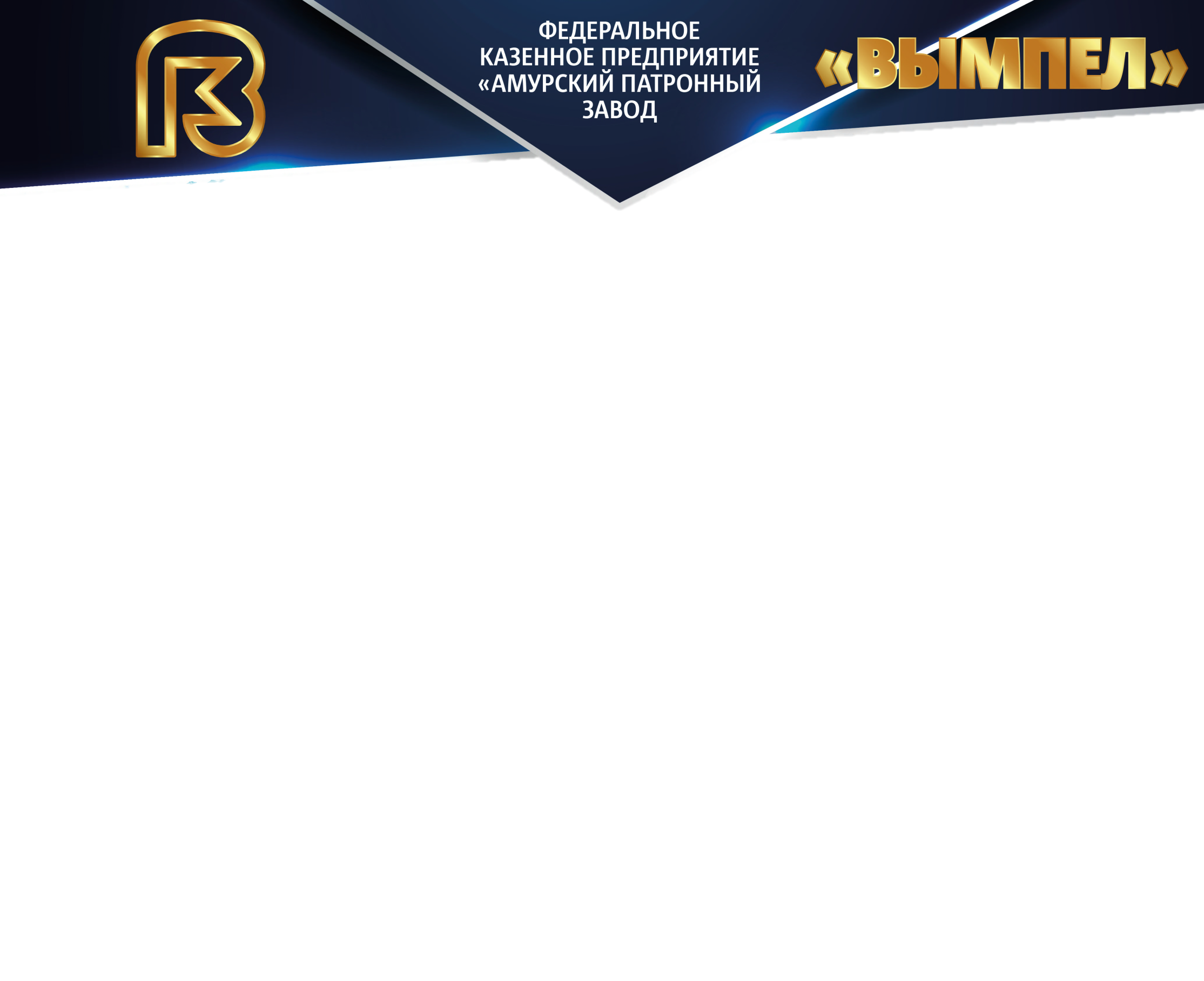 им. П.В. Финогенова
Федеральное казенное предприятие
«Амурский патронный завод «Вымпел»
имени  П.В. Финогенова»
дает возможность приобрести высшее профессиональное образование по целевому направлению, по инженерно-техническим специальностям с дальнейшим трудоустройством на завод 
в «Комсомольском-на-Амуре государственном университете» (КнАГУ)
 и «Балтийском государственном техническом университете «Военмех» имени Д.Ф. Устинова» в городе Санкт-Петербурге
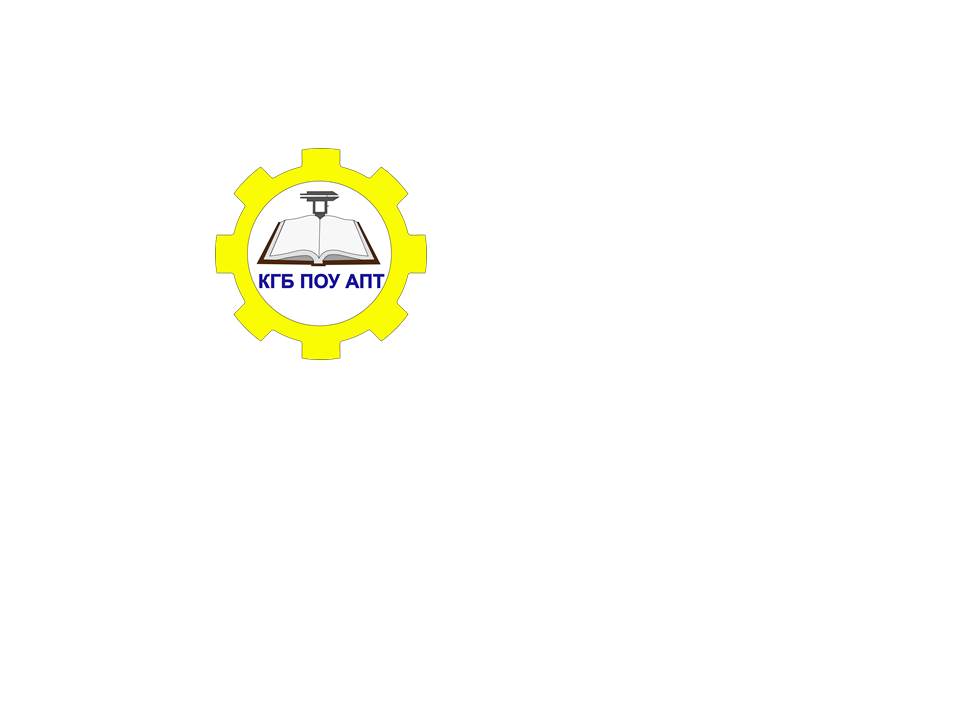 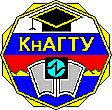 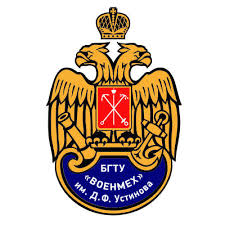 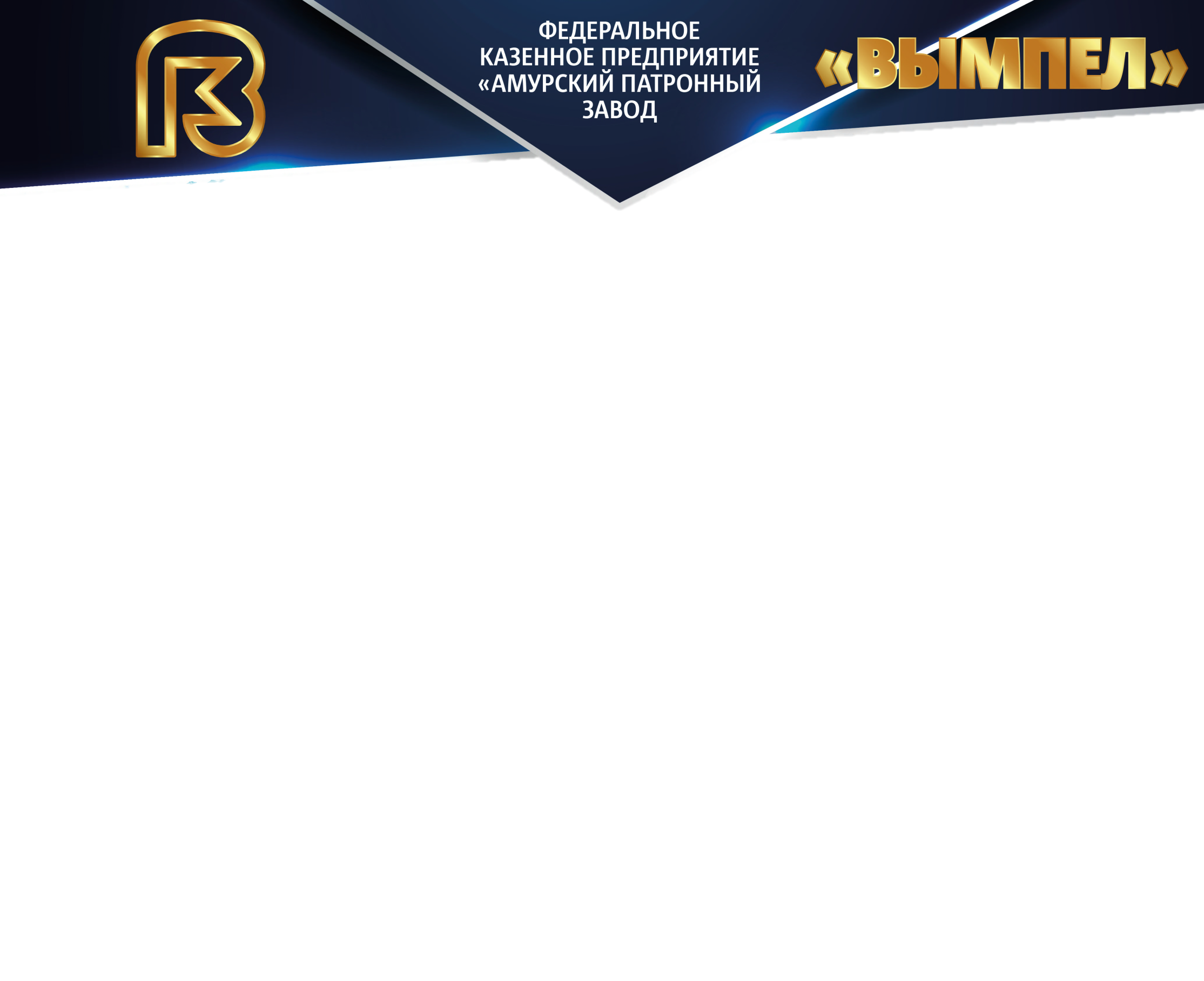 им. П.В. Финогенова
ПРЕИМУЩЕСТВА ЦЕЛЕВОГО ОБУЧЕНИЯ В ВУЗЕ от ФКП «АПЗ «ВЫМПЕЛ» имени П.В. Финогенова»
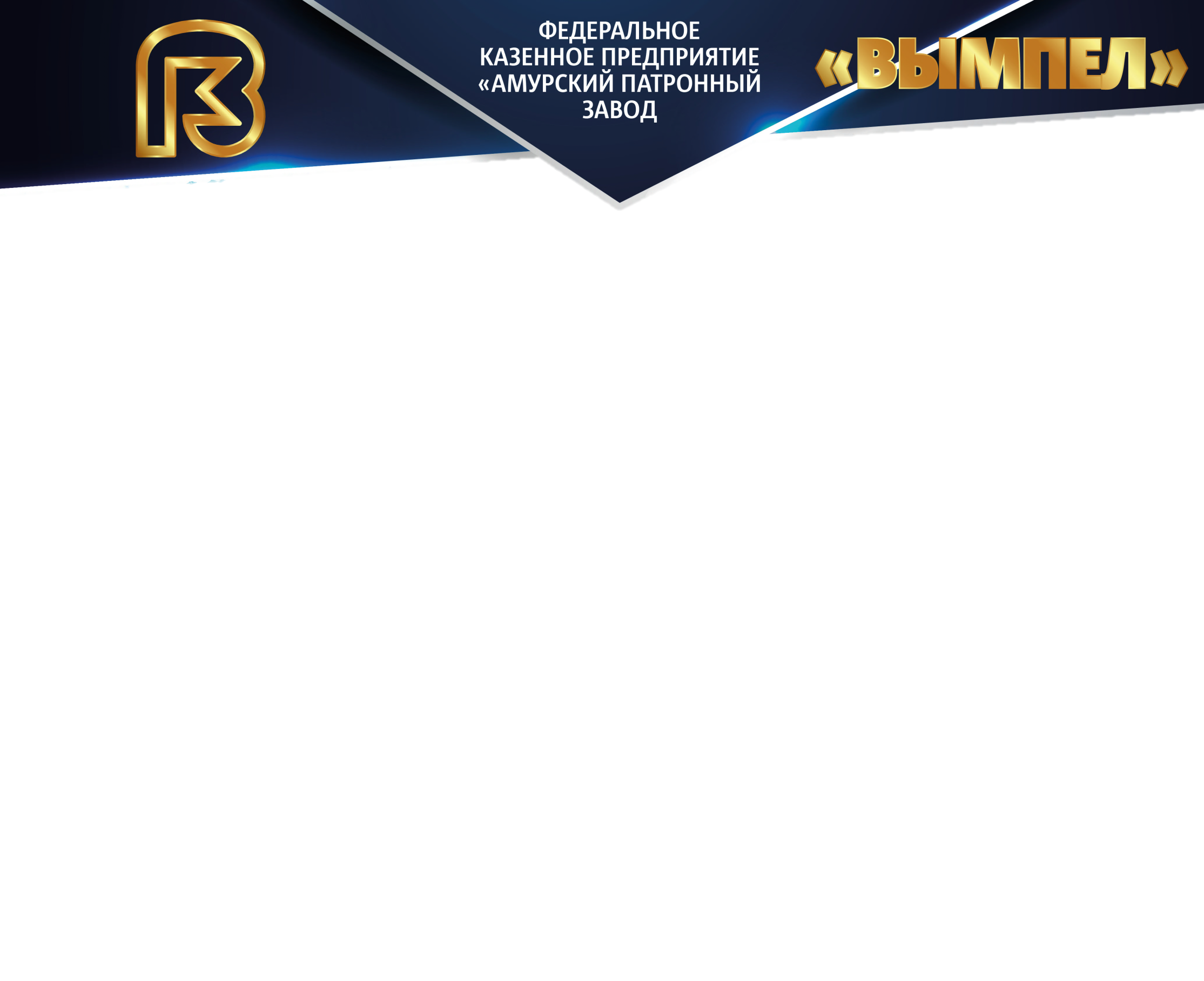 им. П.В. Финогенова
Балтийский государственный технический университет «ВОЕНМЕХ» им. Д.Ф. Устинова 
(БГТУ «ВОЕНМЕХ» им. Д.Ф. Устинова)
Факультет «Оружие и системы вооружения» (Е) - старейший факультет. Обучение только очное.
Студенты факультета имеют возможность обучаться на военной кафедре. Выпускникам военной кафедры присваивается воинское звание офицера запаса. Выпускники военной кафедры не подлежат призыву в ряды Вооруженных Сил РФ в мирное время.
Выпускники факультета обладают высоким конкурентным потенциалом и к моменту окончания написания выпускных квалификационных работ практически 100% из них трудоустроены.
Выпускники факультета имеют возможность продолжить обучение в аспирантуре.
Иногородние студенты дневной бюджетной формы обучения обеспечиваются общежитием.
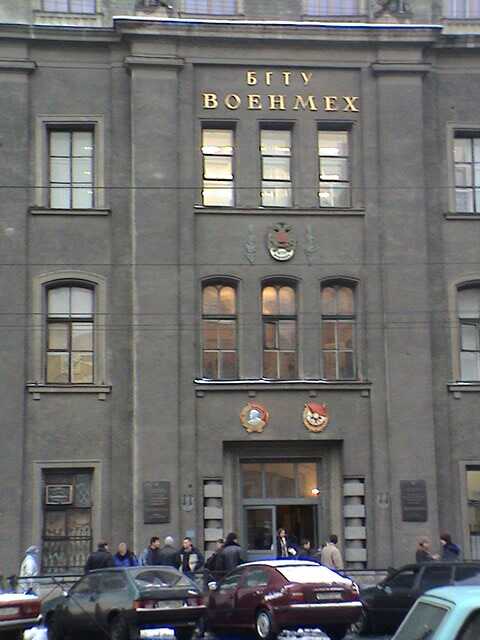 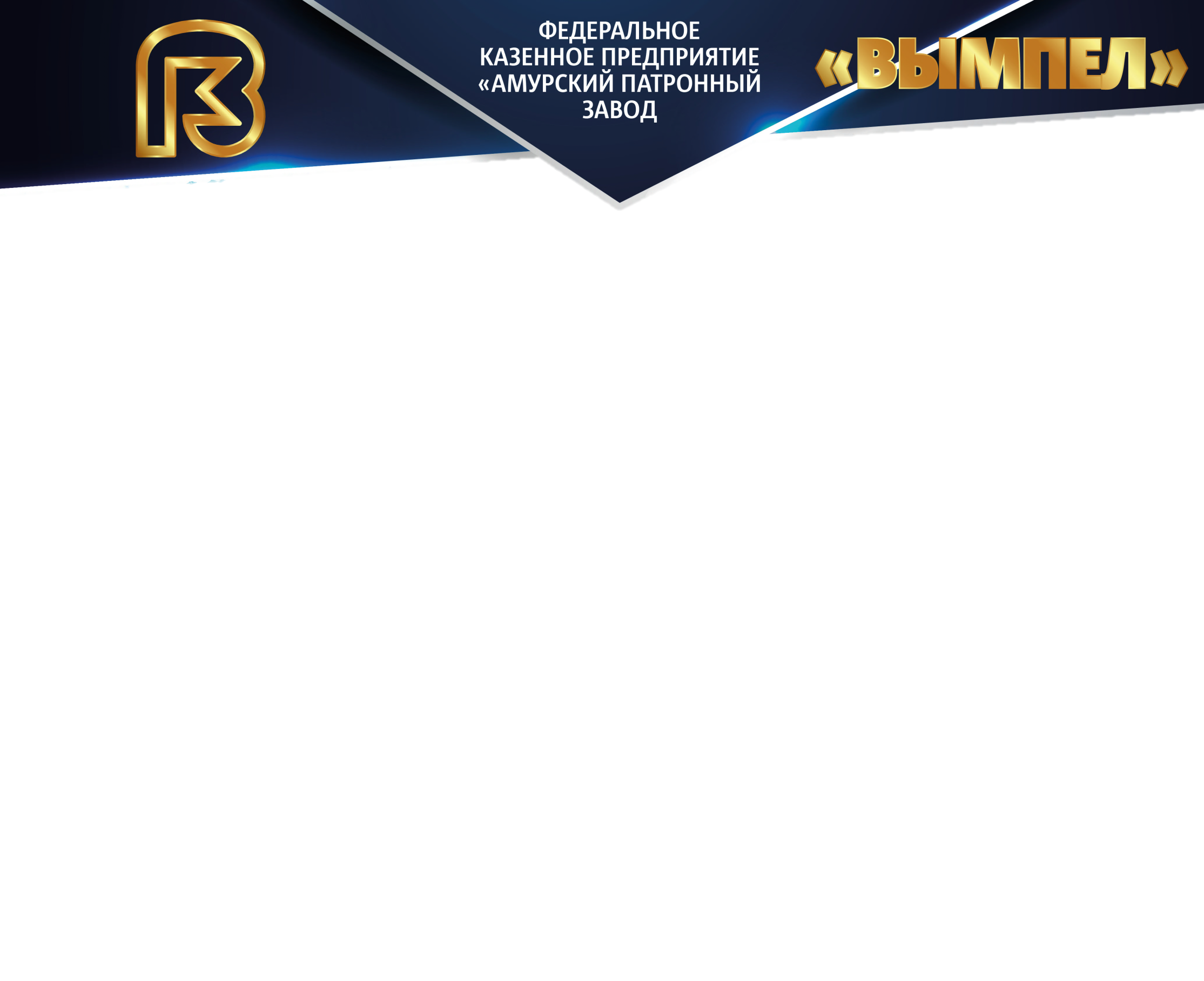 им. П.В. Финогенова
17.05.01 «Боеприпасы и взрыватели»
Выбравшие данную специальность студенты изучают:
проектирование образцов взрывателей и боеприпасов;
создание новейших образцов военной техники;
проведение экспериментов и испытаний прототипов технических изделий и приборов;
улучшение и модернизацию существующих образцов специальных изделий;
проектирование и изготовление технологической оснастки;
создание правил и инструкций по эксплуатации взрывателей и боеприпасов;
выбор материалов, сырья и оборудования для производства изделий;
обеспечение надежности, безопасности и безотказности работ;
осуществление эксплуатации и хранения специальных изделий.
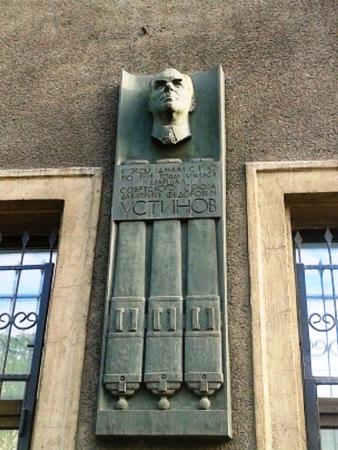 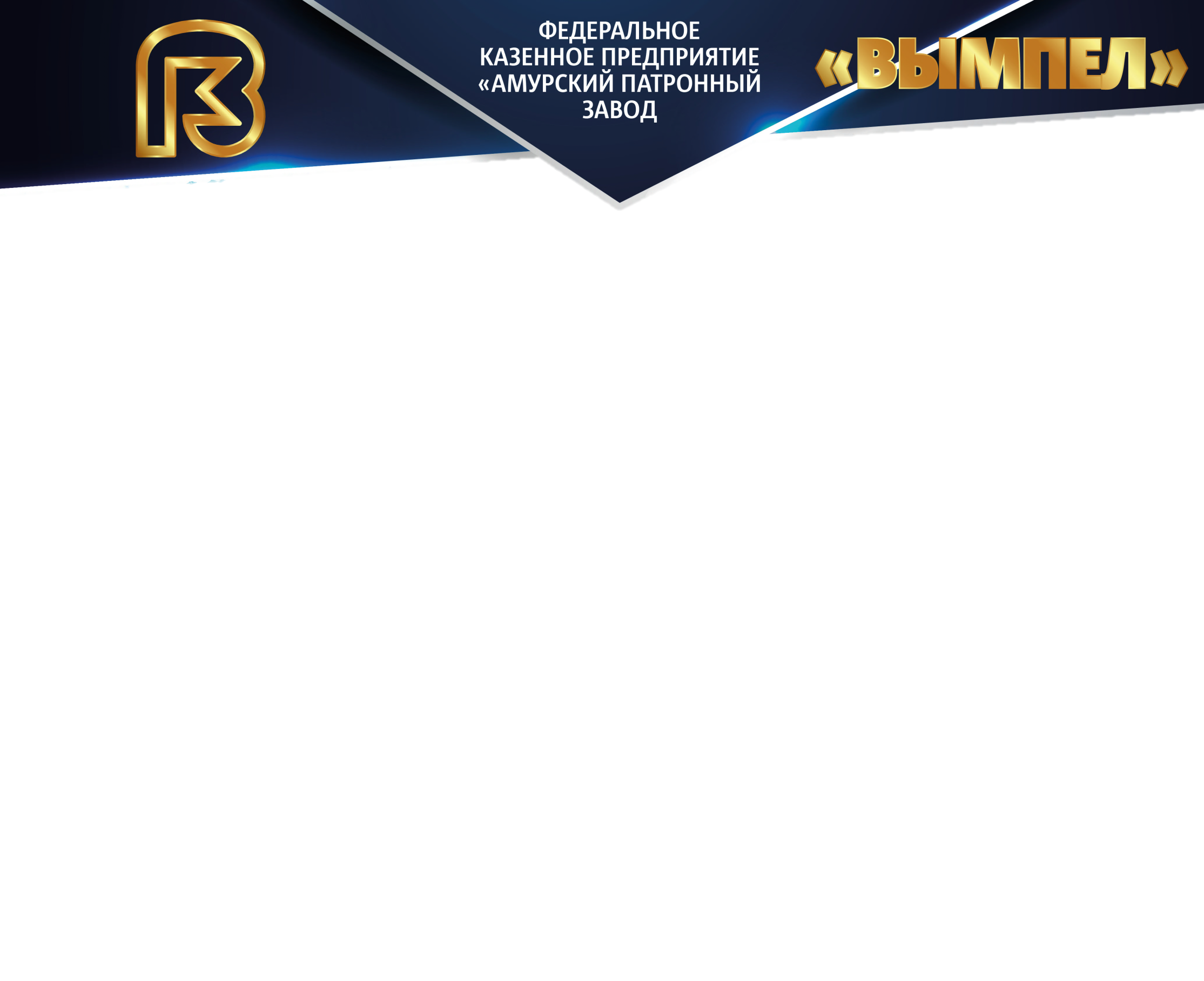 им. П.В. Финогенова
Объектами профессиональной деятельности выпускника являются:
боеприпасы различного назначения;
патроны и гильзы боеприпасов; технологические процессы производства боеприпасов, взрывателей, патронов и гильз;
технологические процессы снаряжения и утилизации боеприпасов; технологическое оборудование производства патронов и гильз; информационные технологии проектирования боеприпасов и взрывателей;
специальное полигонное, стендовое и лабораторное оборудование и методики, используемые для экспериментальной отработки, исследования и испытания образцов боеприпасов и взрывателей;
методики проведения взрывотехнических экспертиз и анализа последствий террористических актов и техногенных катастроф.
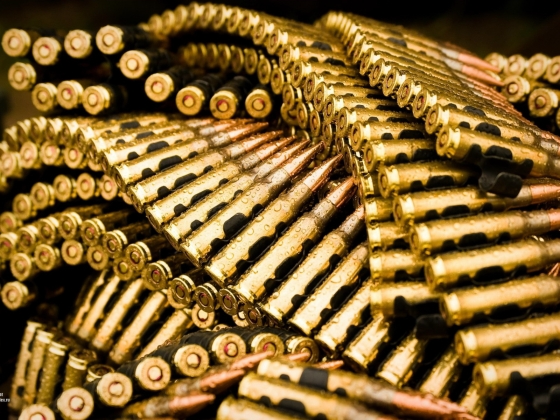 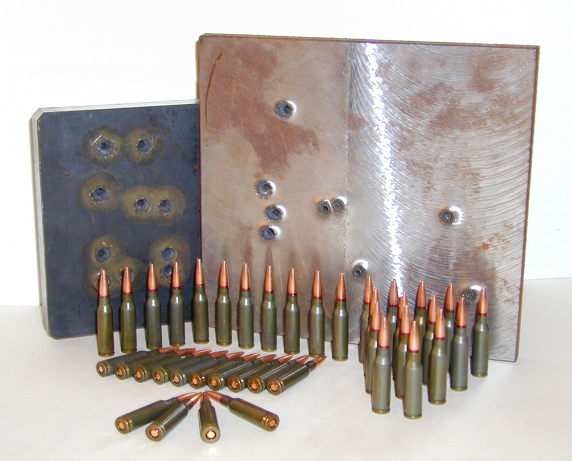 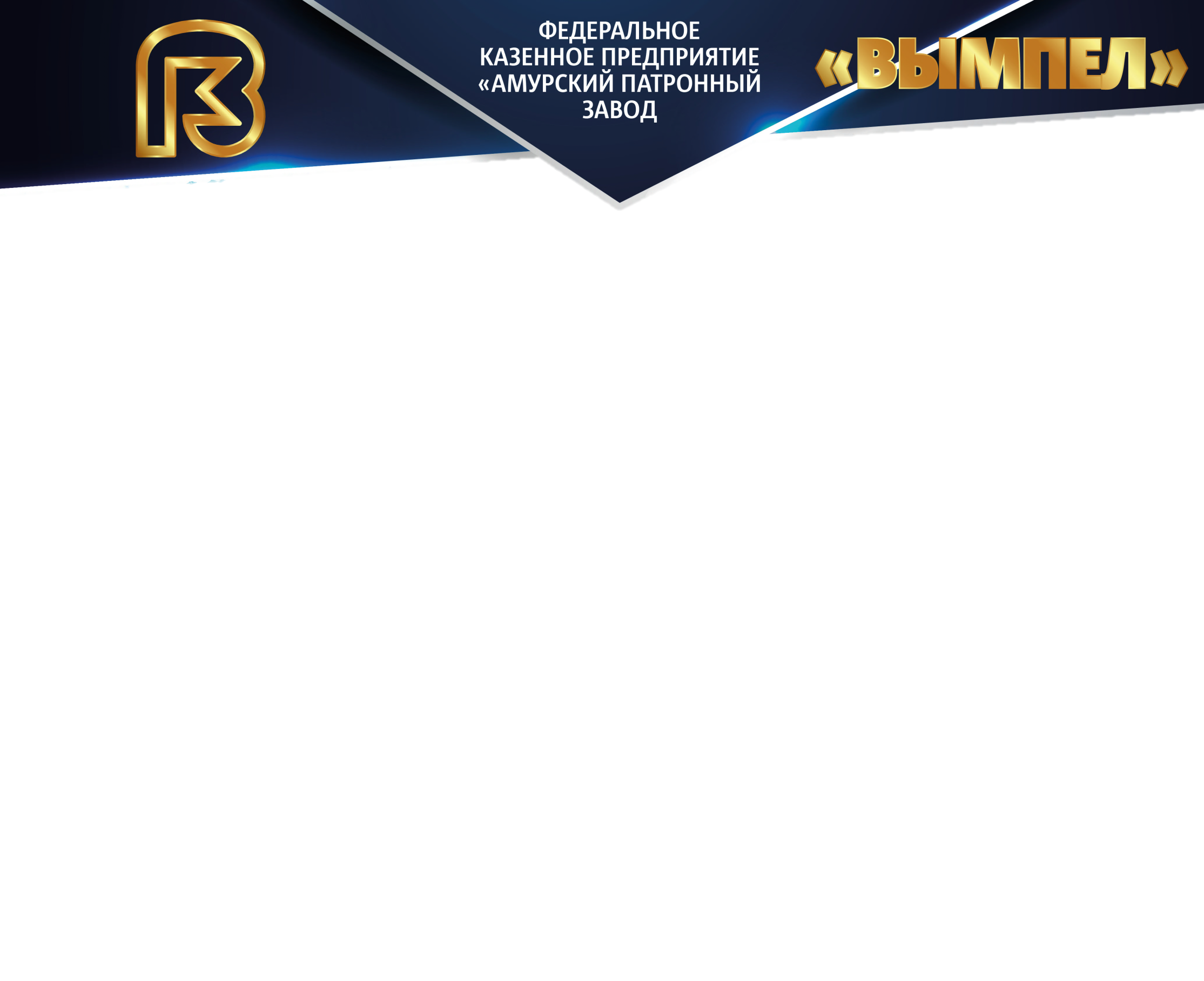 им. П.В. Финогенова
По окончании БГТУ выпускники применяют свои знания:
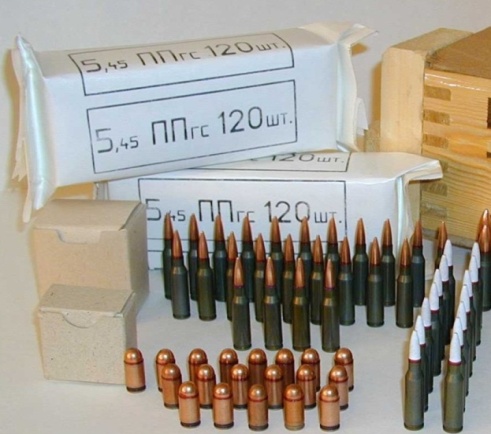 на предприятиях военно-промышленного комплекса;
научно-исследовательских институтов и конструкторских бюро.
БГТУ «ВОЕНМЕХ» им. Д.Ф. Устинова
Место нахождения ВУЗа: 190005, 
г. Санкт-Петербург, 
ул. 1–я Красноармейская, д. 1, 
тел. (812) 316-23-41, 495-77-99
Факультет "Е" Оружие и боеприпасы
Телефон: (812) 490-05-88
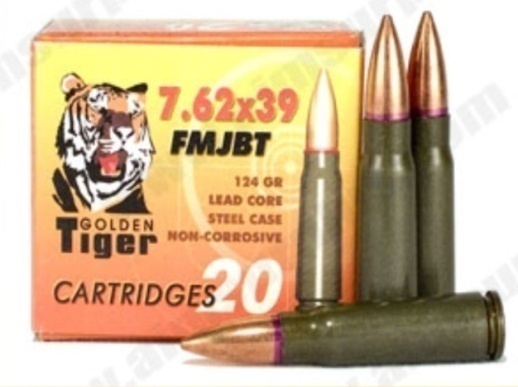 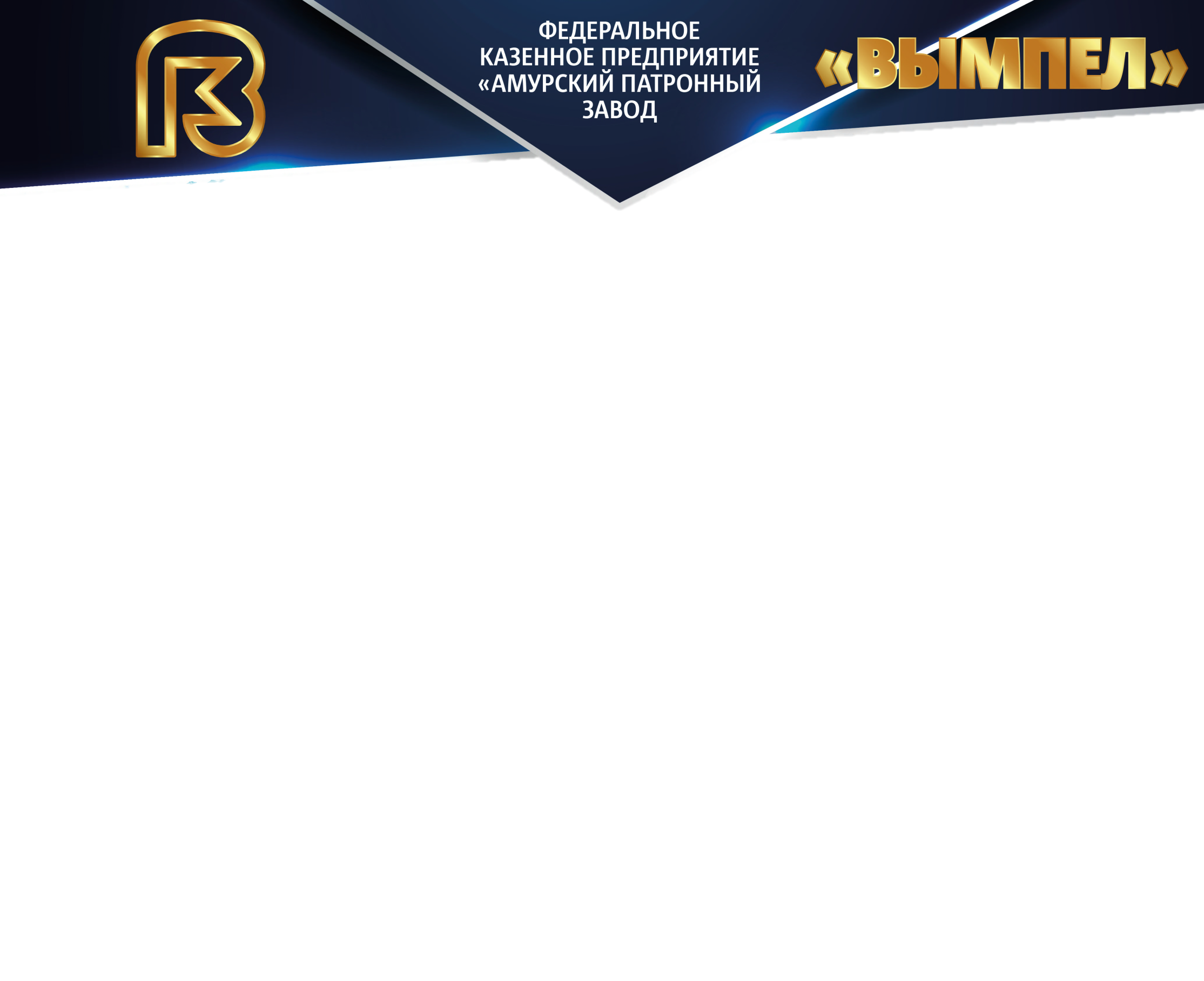 им. П.В. Финогенова
15.03.05 «Конструкторско-технологическое обеспечение машиностроительных производств» 
Профиль подготовки: «Технологии цифрового производства»
Наряду с гуманитарными, экономическими и базовыми общетехническими дисциплинами студенты изучают специальные дисциплины:
Программирование станков в САМ-системах
Основы цифрового производства
Аддитивные технологии
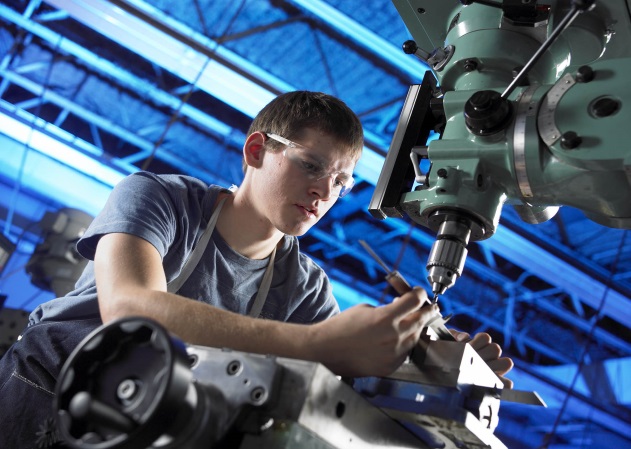 Проектирование в CAD-системах
Инженерный анализ в САЕ-системах
Среды визуального моделирования и программирования
САРР-технологии, 
CALS-технологии в машиностроении
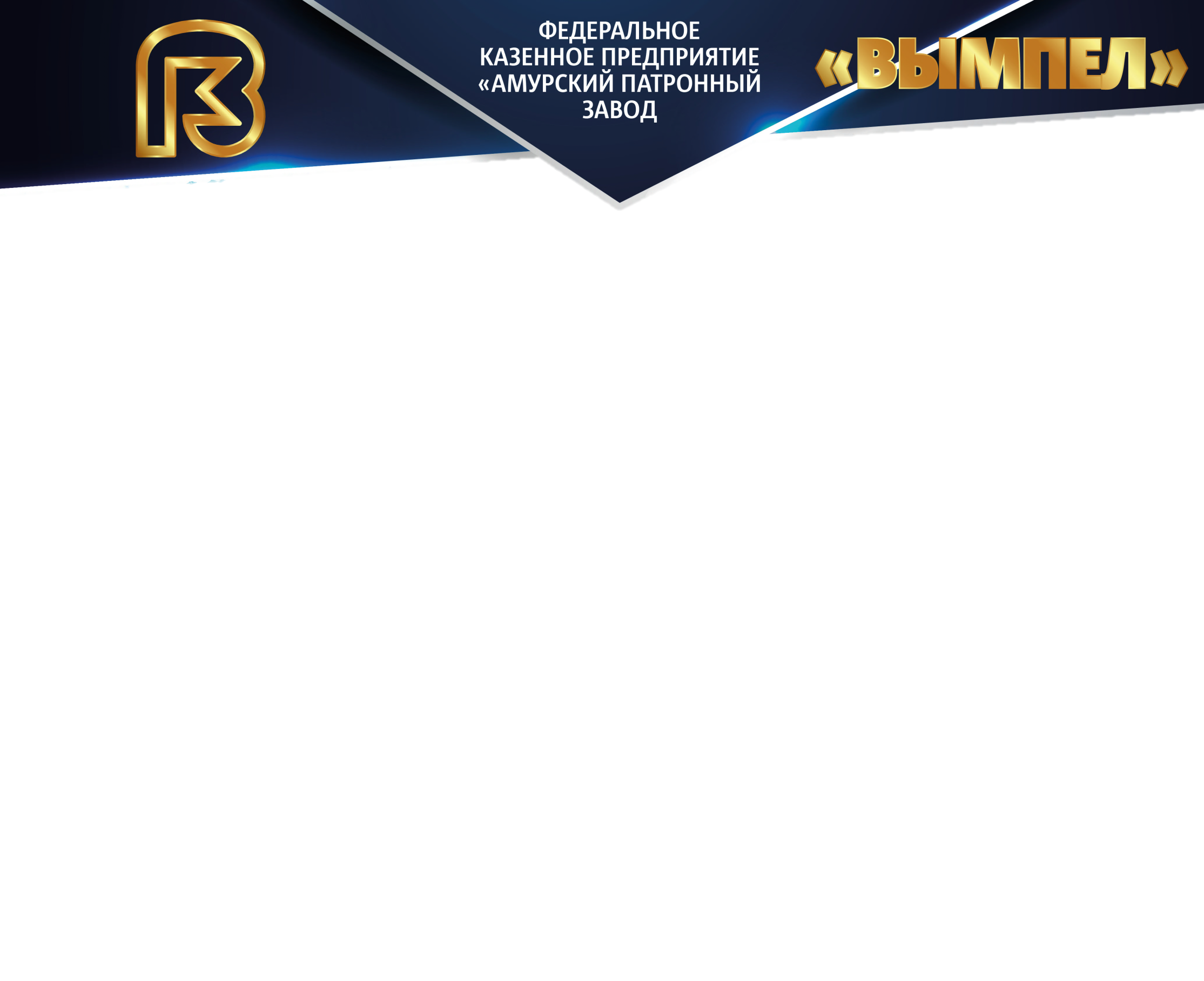 им. П.В. Финогенова
22.03.01 «Материаловедение и технологии материалов» 
Профиль подготовки «Материаловедение в машиностроении»
Выпускники кафедры востребованы:

на предприятиях оборонно-промышленного комплекса;
на предприятиях авиа и самолетостроения;
на предприятиях судостроения и судоремонта;
на предприятиях нефтегазовой и нефтехимической области; 
на предприятиях по ремонту и восстановлению деталей машин и механизмов; 
в научных организациях и в учебных учреждениях среднего профессионального образования.
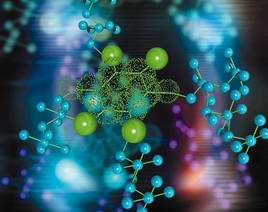 Могут выполнять следующие виды профессиональной деятельности:

научно-исследовательская; 
проектно-конструкторская;
производственно-технологическая; 
организационно-управленческая.
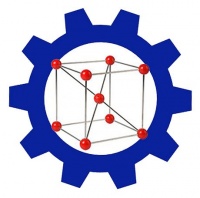 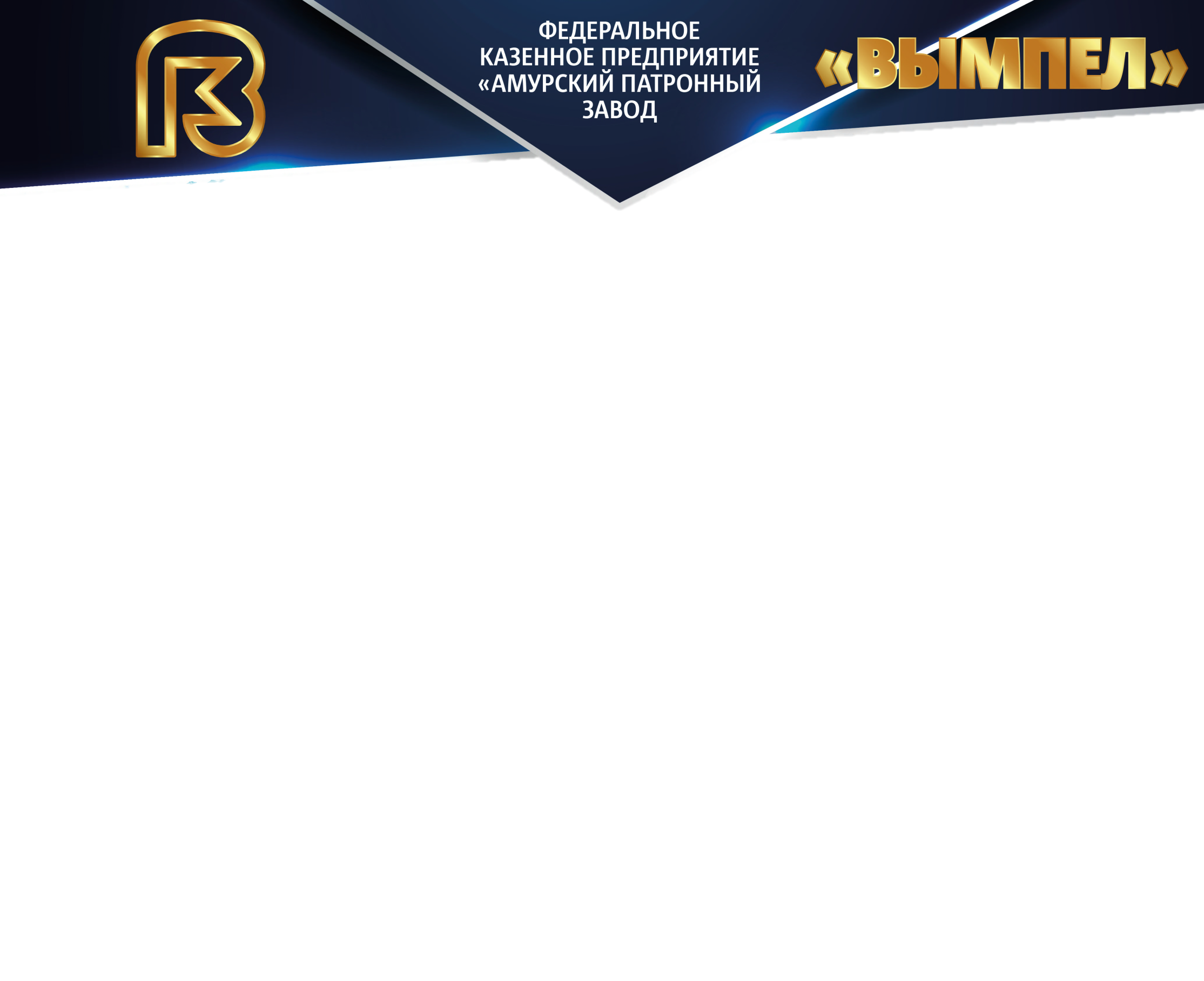 им. П.В. Финогенова
заключение трудового договора  в качестве «Молодого специалиста»
время обучения в учебном заведении включается в стаж работы на получение вознаграждения за
выслугу лет
трудоустройство по специальности после окончания учебного заведения
выплачивается разовое единовременное пособие на работника и не работающего члена семьи
ГАРАНТИИ РАБОТОДАТЕЛЯ
Предусмотрена ежемесячная  денежная компенсация   за  аренду (наём) жилого помещения
оплачиваемый отпуск в количестве 7 календарных дней для обустройства на новом месте
оплата стоимости проезда к месту отпуска и обратно работника и  членов  его семьи
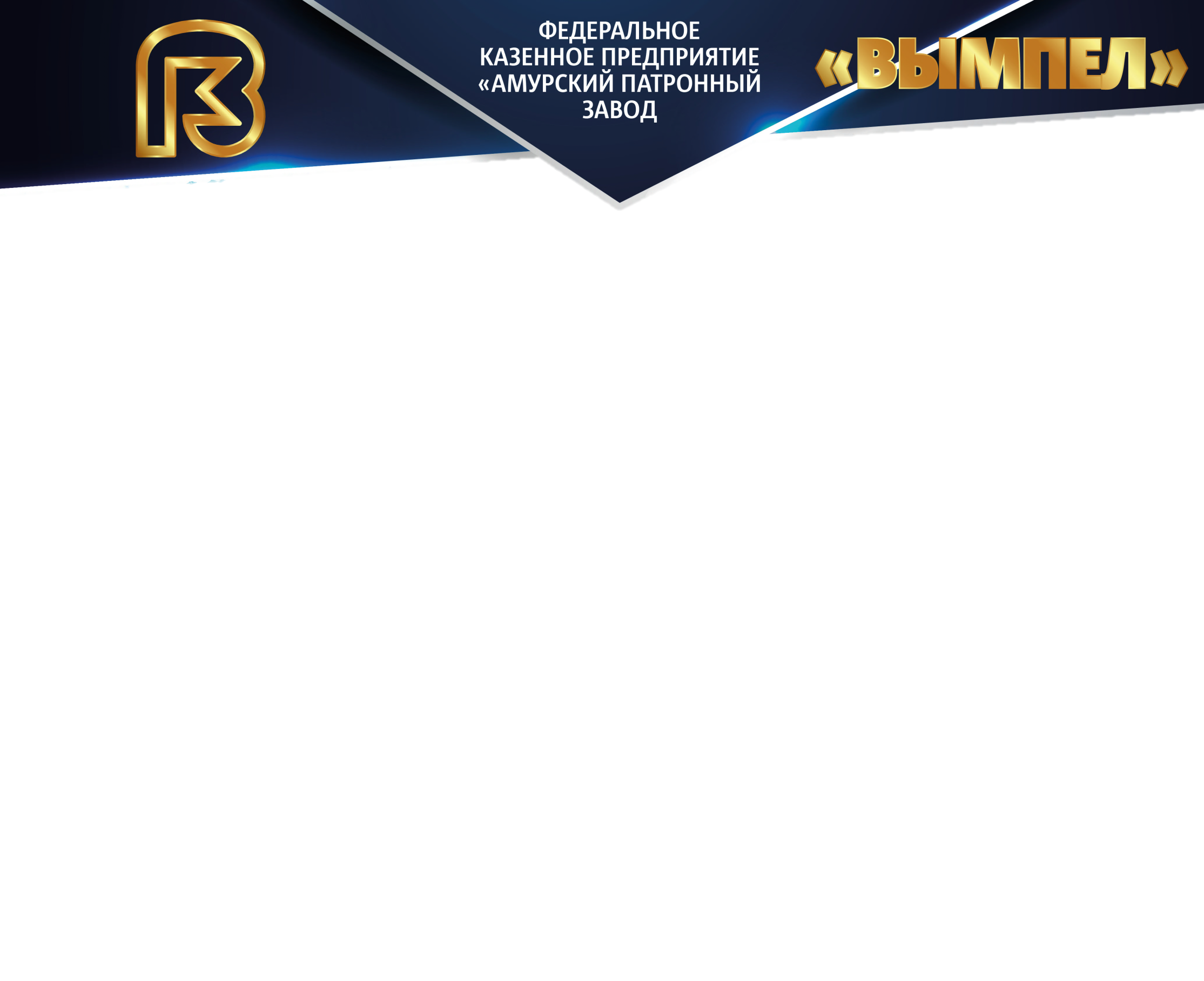 им. П.В. Финогенова
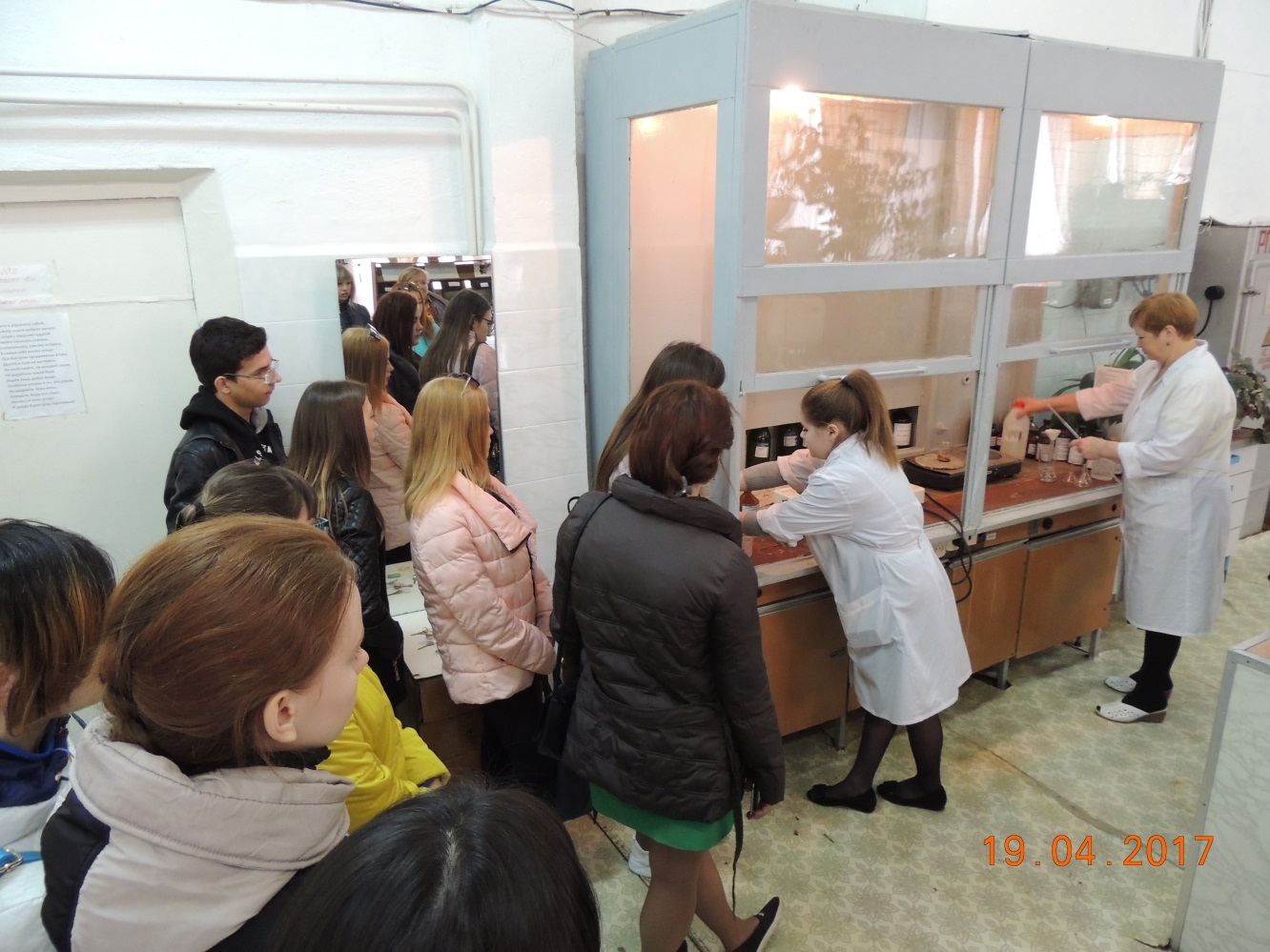 С целью ознакомления выбранной профессии ФКП «АПЗ «Вымпел» имени П.В. Финогенова» проводит экскурсии на предприятия, мастер классы. 
Общероссийская общественная организация «СОЮЗ Машиностроителей России» и завод Вымпел проводят для учеников старших классов и студентов недели без турникетов, где знакомят их с профессиями нашего предприятия
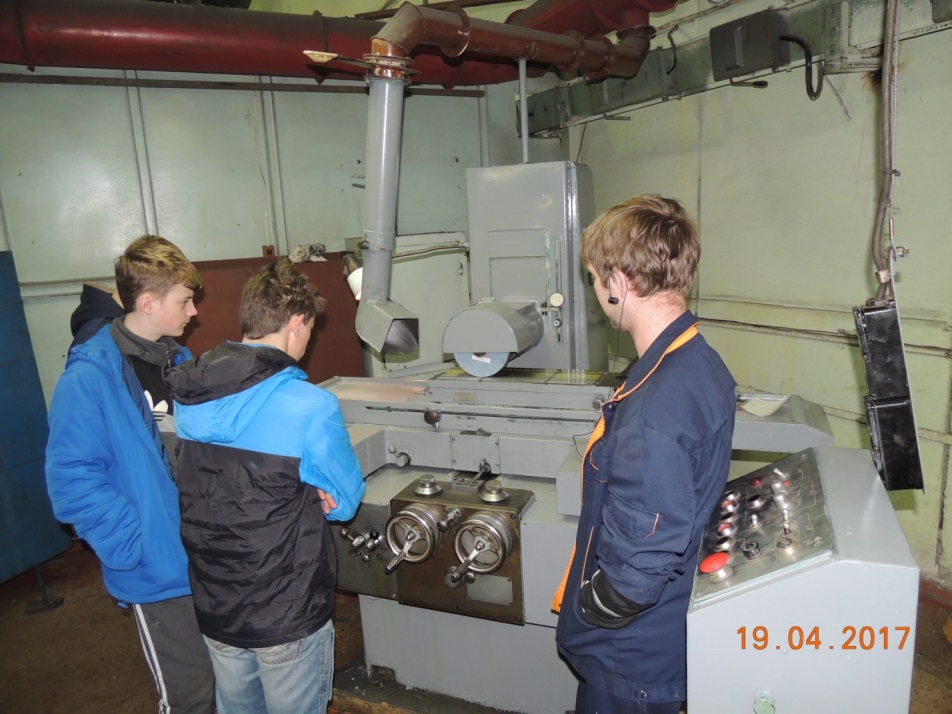 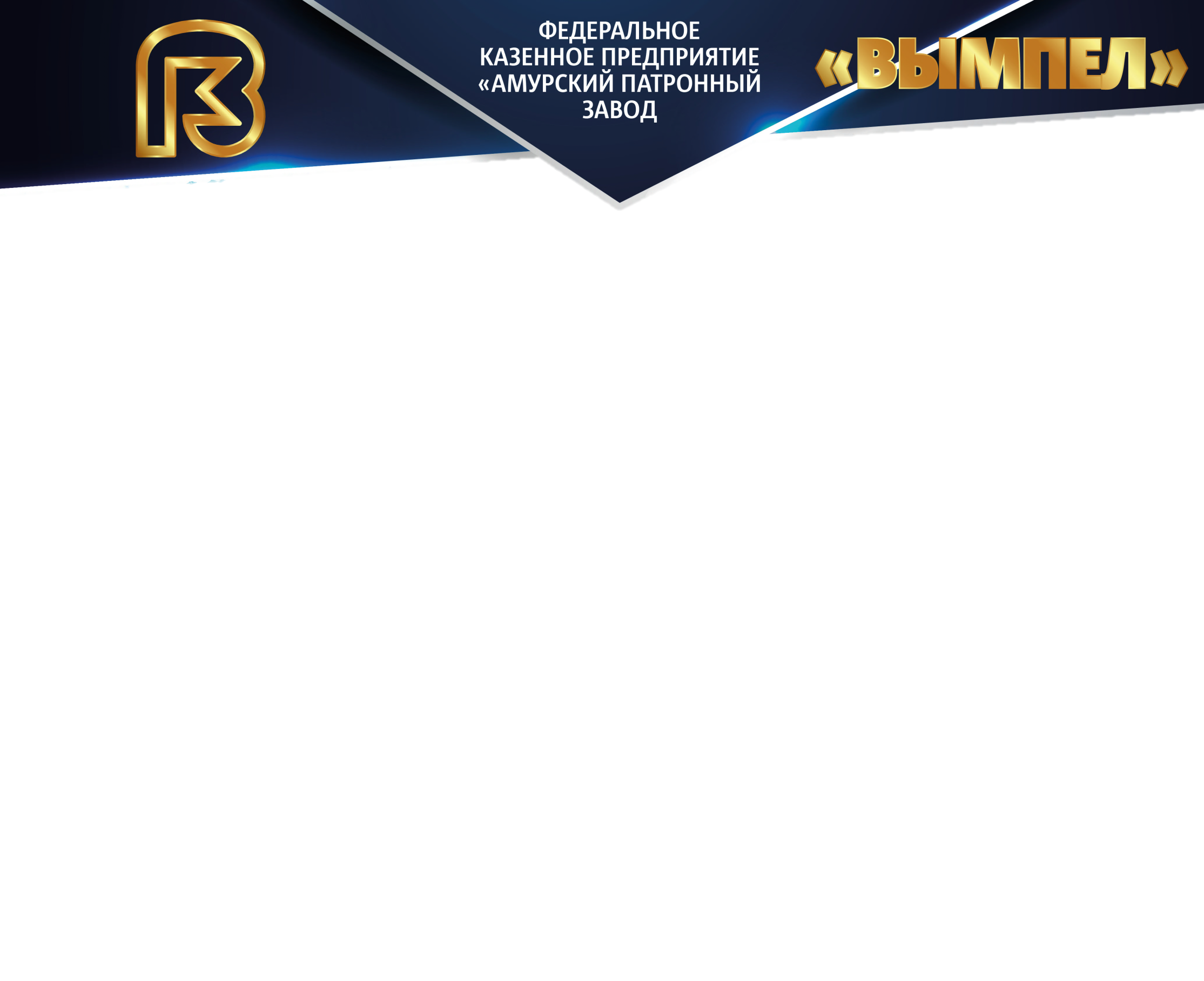 им. П.В. Финогенова
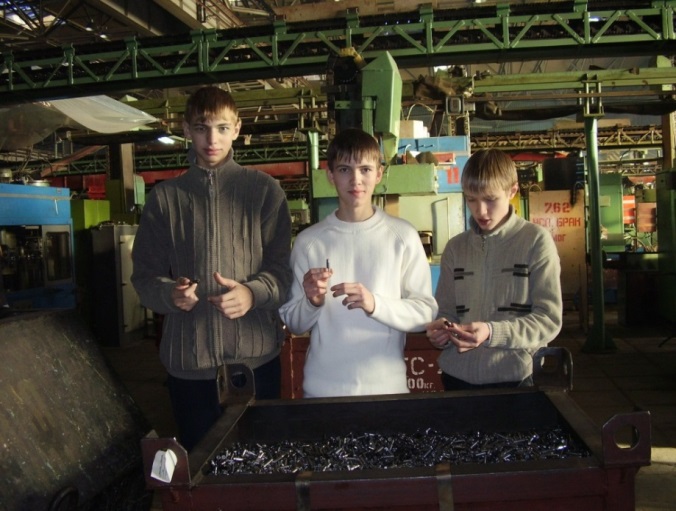 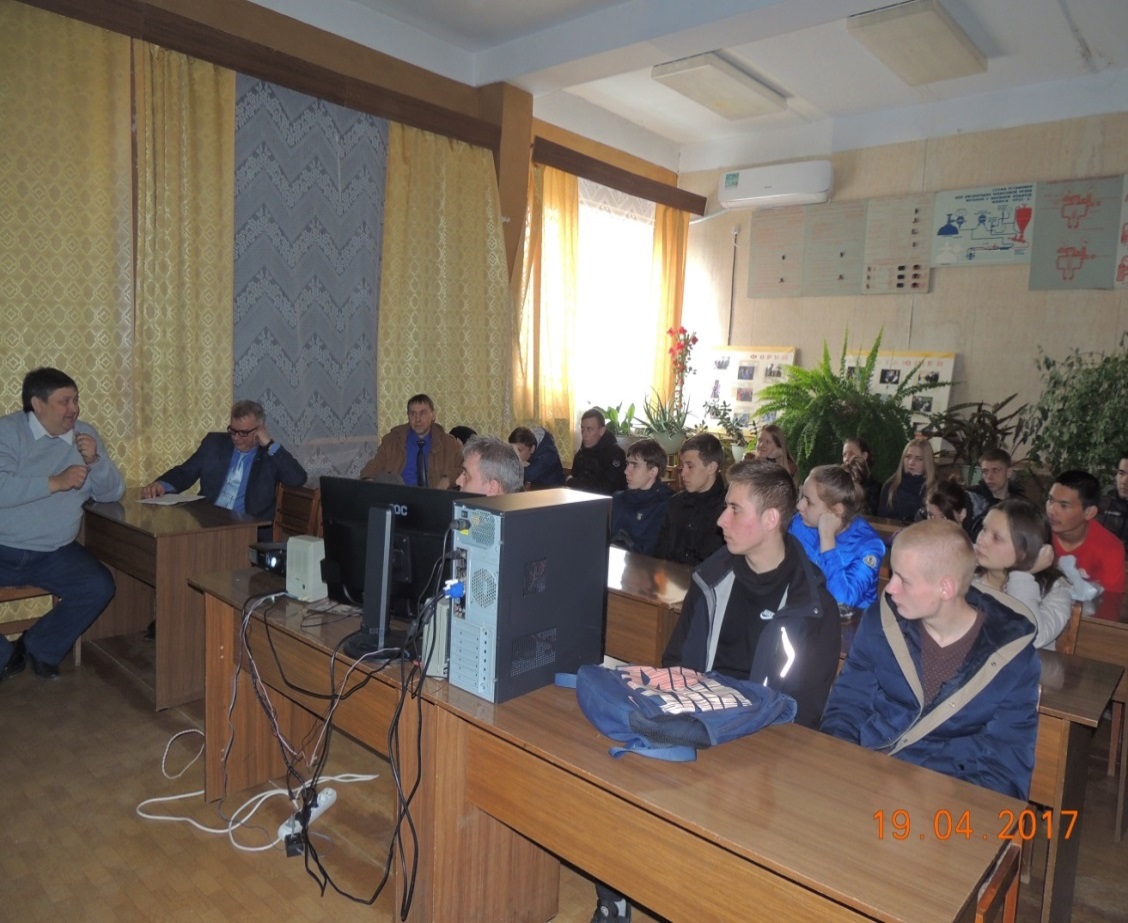 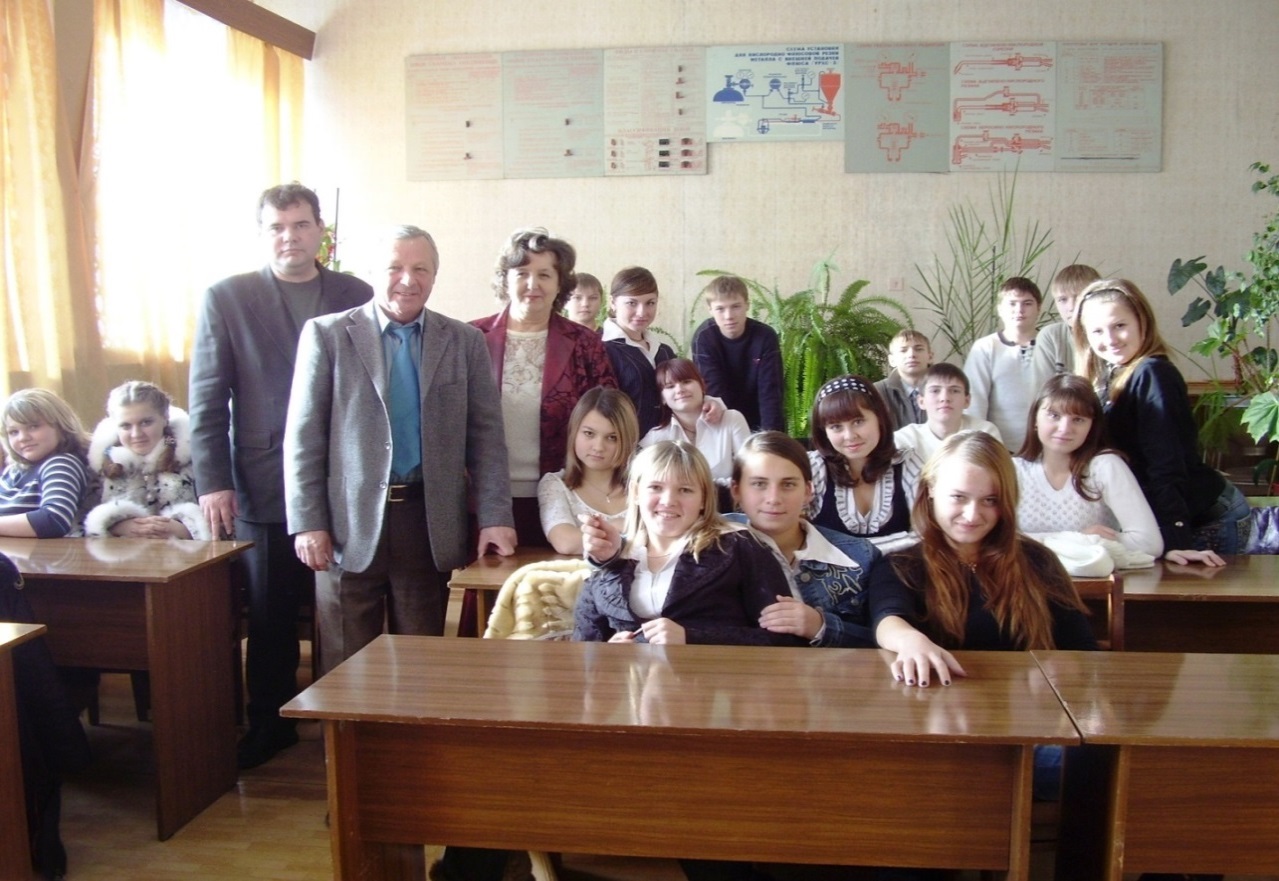 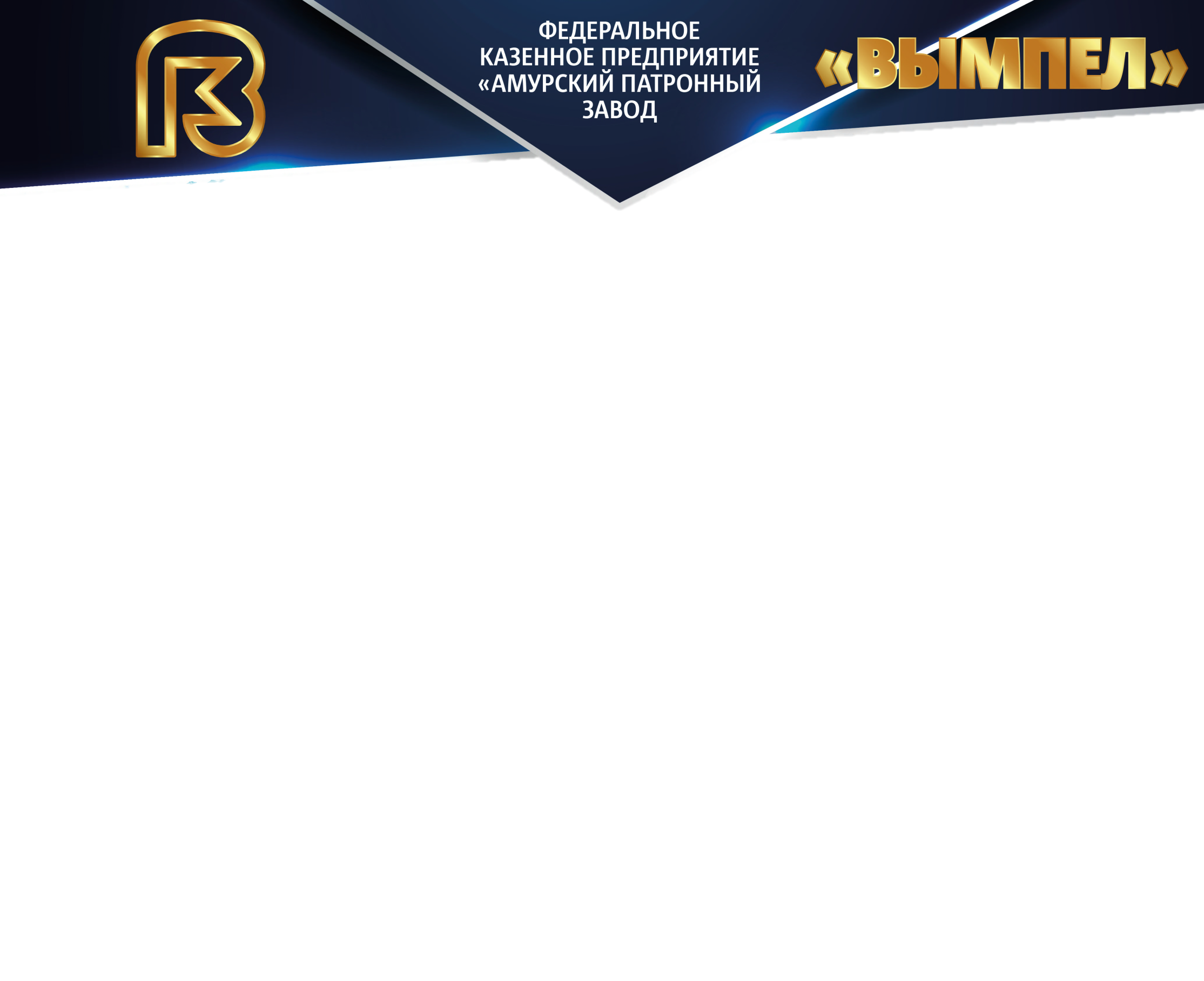 им. П.В. Финогенова
Адрес: 682640, Хабаровского края, г. Амурск, шоссе Машиностроителей, д.12
Телефон: 8 (42142) 9-45-05, 9-45-55
E-mail:zavod-5@mail.ru

ГЕНЕРАЛЬНЫЙ ДИРЕКТОР – ВИКТОР ФЕДОРОВИЧ ТАГУНОВ

Информацию можно получить по телефонам: 
8 (42142) 9-40-60 – Зубанова Людмила Петровна – начальник ОРП ;
8 (42142) 9-42-82 – Специалист по развитию и обучению персонала.
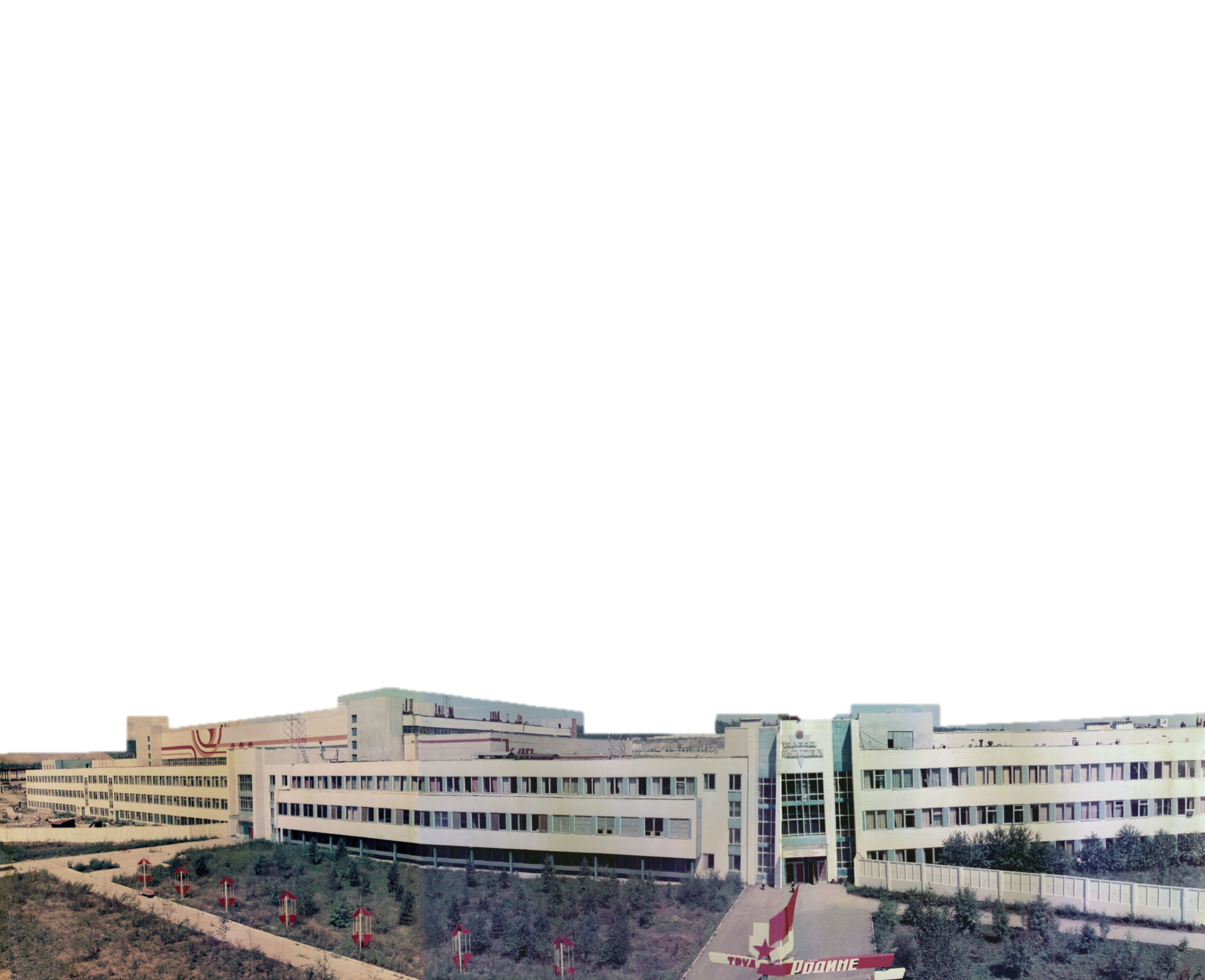